Makers  Club
Summer of Humans
I have long been interested in Articulated Figures
But I never had
Affordable Professional Level Tools
Things have changed recently
1. Metahuman from Unreal
2. Many affordable addons for Blender
My interests
There is so much knowledge OUT THERE
But
It's beyond one individual's capability to master it
IN GENERAL
Perhaps we can work together
To find the affordable tools
To figure out how to use them
To evolve demo software
Many tools build unbelievable facilities
But not exportable
Not real-time
No better time than now
Maybe you want to improve your
Knowledge
Skills
Programmer  Artistically Oriented Programmer
Your interests
We can share
Good and affordable tools
"How to use" knowledge
Research ideas
Demos + Prototypes
Future Collaborations
Together
How to Draw: LOD (levels of detail)
How to Create
How to Animate (whole figure)
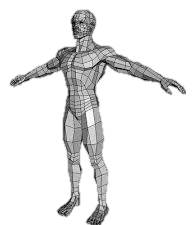 How to Animate (facial animation with speech)
How to Clothes, Add Hair
How to have characters interact with world (travelling, speaking, buddying up, interacting with game player)
Similar issues associated with terrain, buildings, props like benches, tables.
Will we have to learn PBR (Physically based rendering)
WHAT WE NEED TO KNOW
Takeaway
Professional Level Humans
Professional Level Environments
"Finding + learn to use" Professional Level Tools
Cheap
Everything shared
Demos leading to Playstation
Trying New ideas
Goals
What Got Me Going
Amazing Blender Technology
50 + Addons
Free to $120
Some key new developments with Unreal
What I could do with it
Create a new course
Create a new game
Learn
Build a Playstation demo
What are some problems
Some things meant for pictures, not games
Elaborate custom shaders can't be exported
What Caught My Eye
Metahuman by Unreal - Free
Profession Level Human Features
Professional Level Facial Animation
Advantages
Free
Disadvantages
For use only in Unreal
Metahuman by Unreal - Free
https://youtu.be/S3F1vZYpH8c
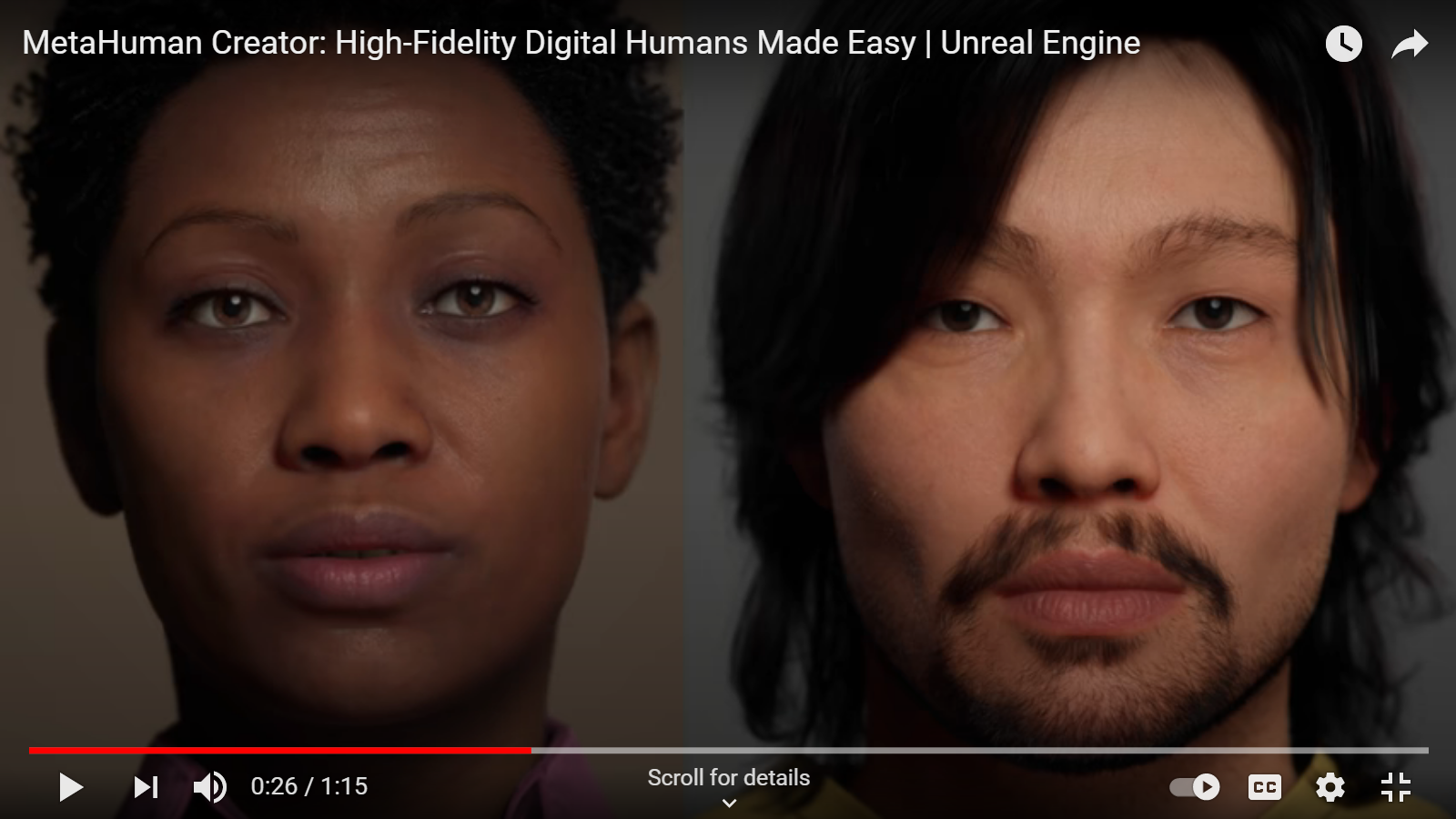 Metahuman by Unreal - Free
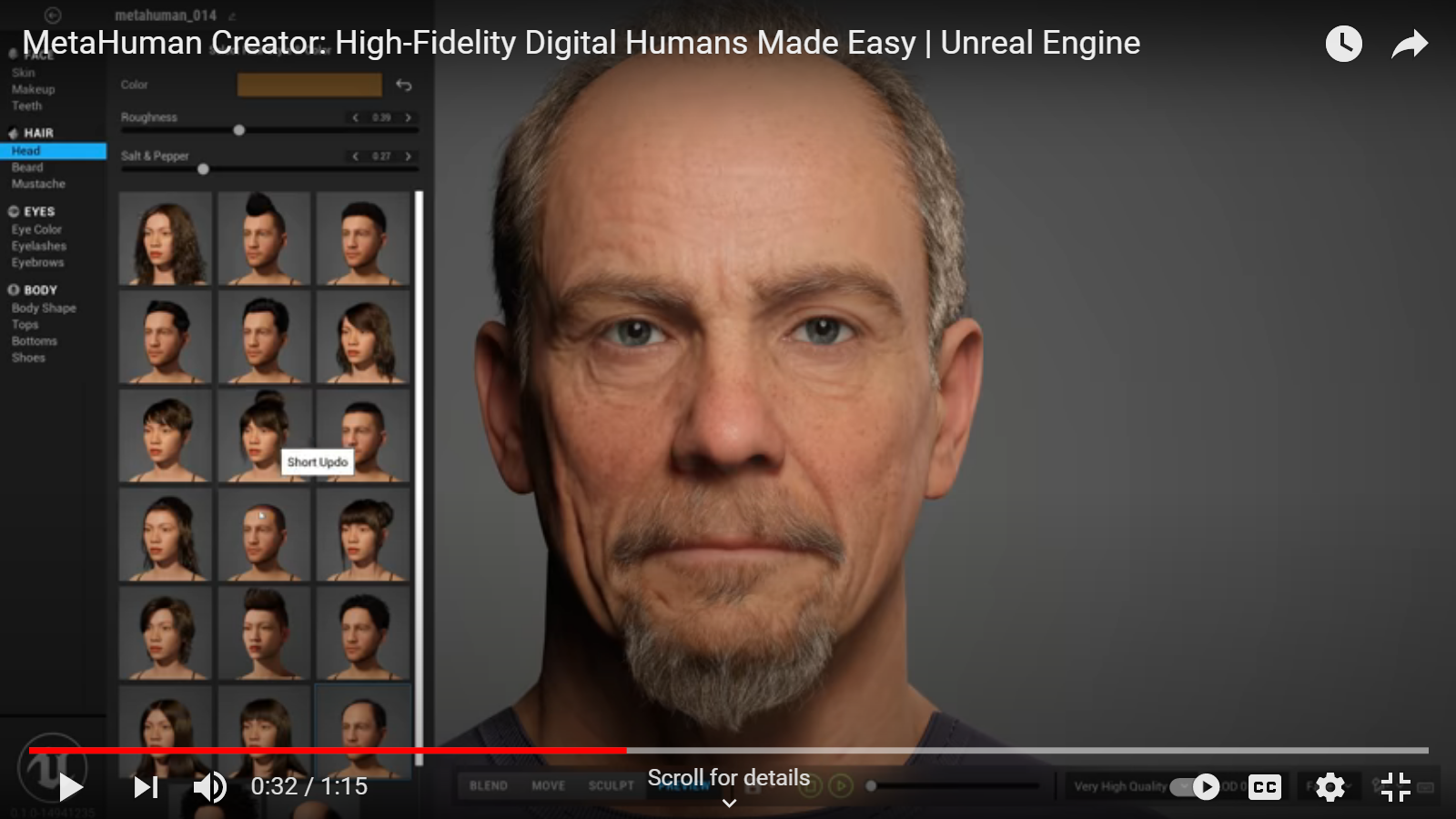 Human Generator for Blender - $69
Profession Level Human Features
Advantages
No limitations
Human Generator for Blender - $69
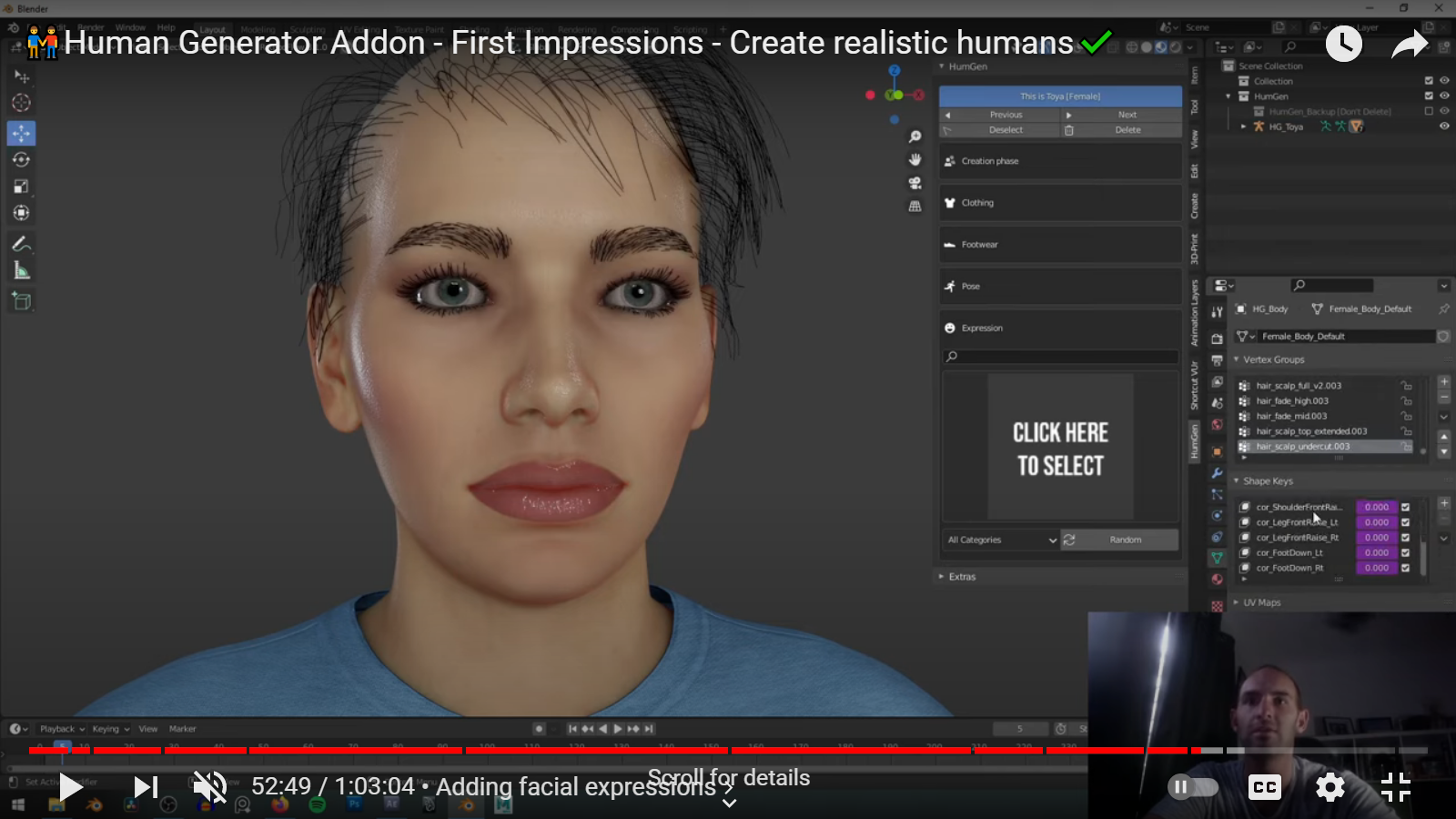 Human Generator for Blender - $69
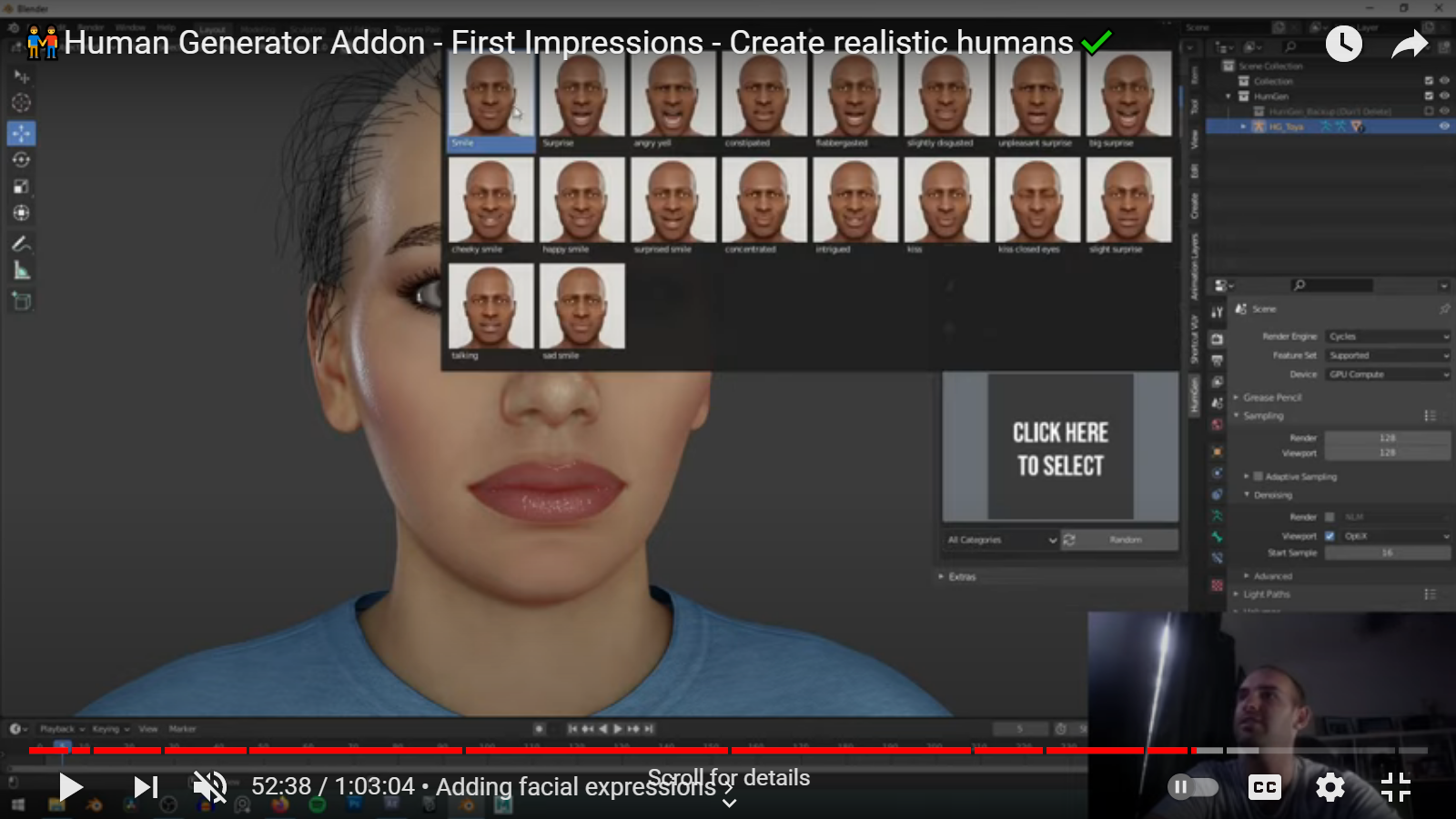 Human Generator for Blender - $69
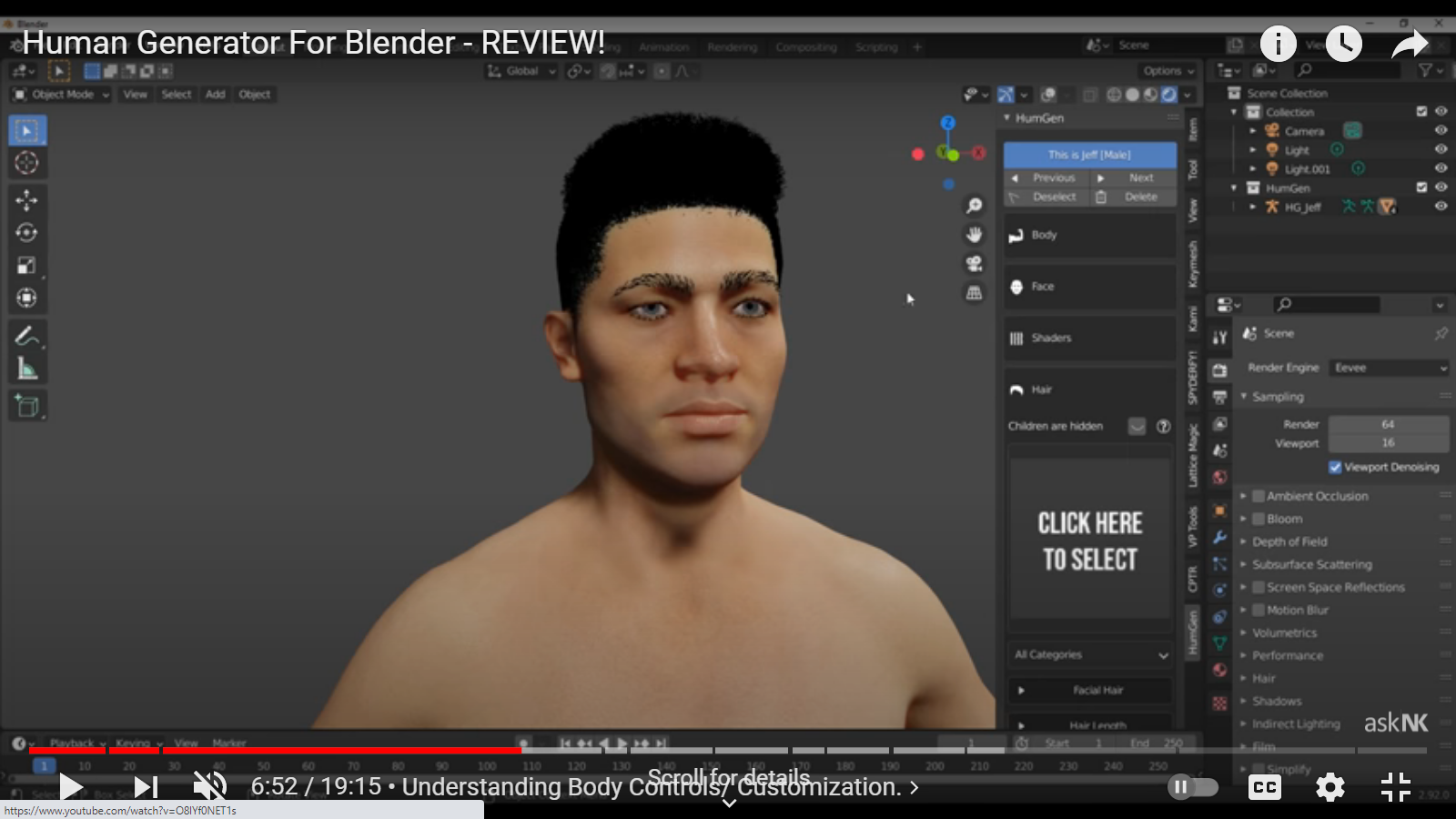 FaceBlender for Blender - $399 Year
Profession Level Human Features
FaceBlender for Blender - $399 Year
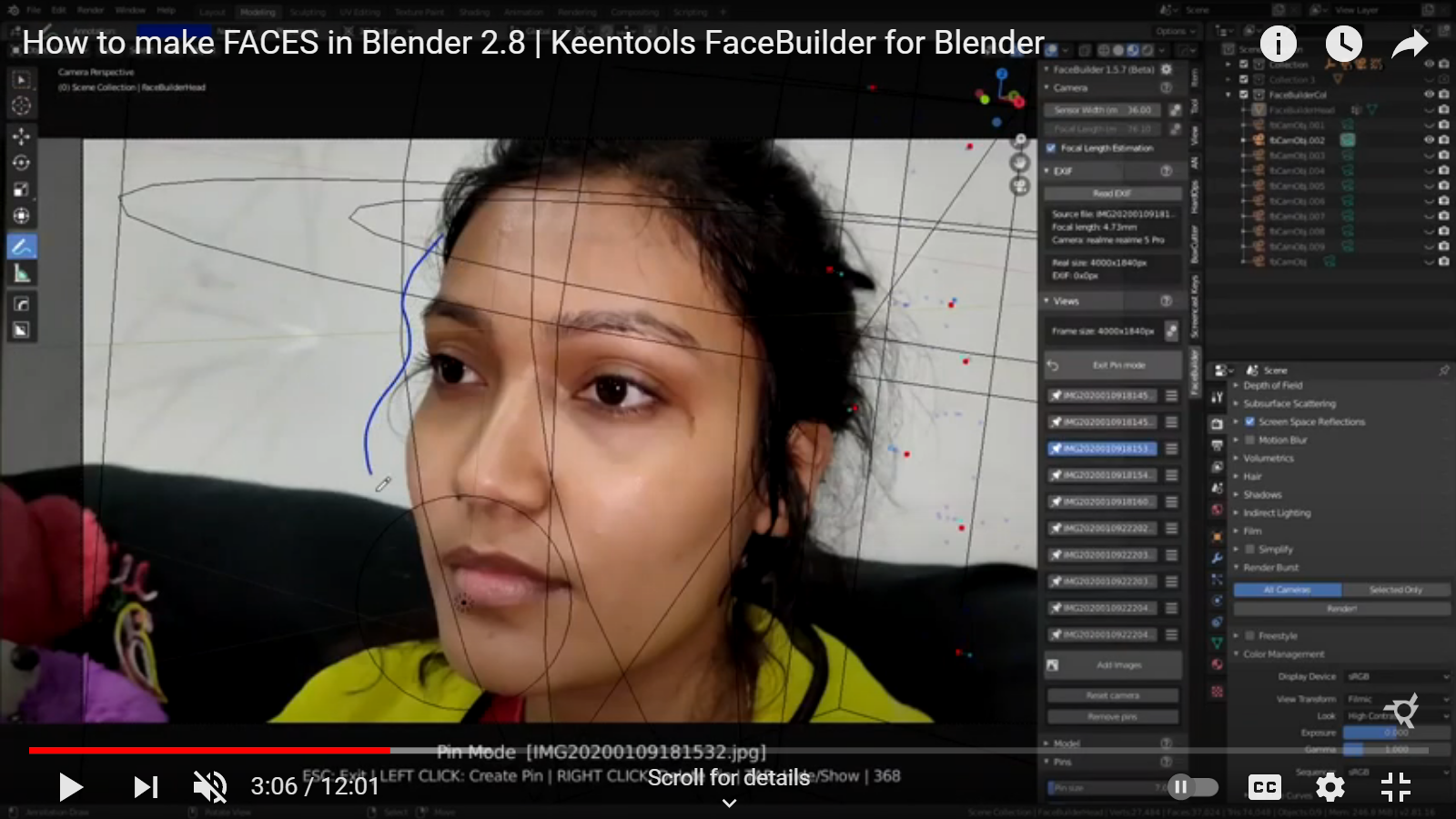 True Terrain 3.0 - $42
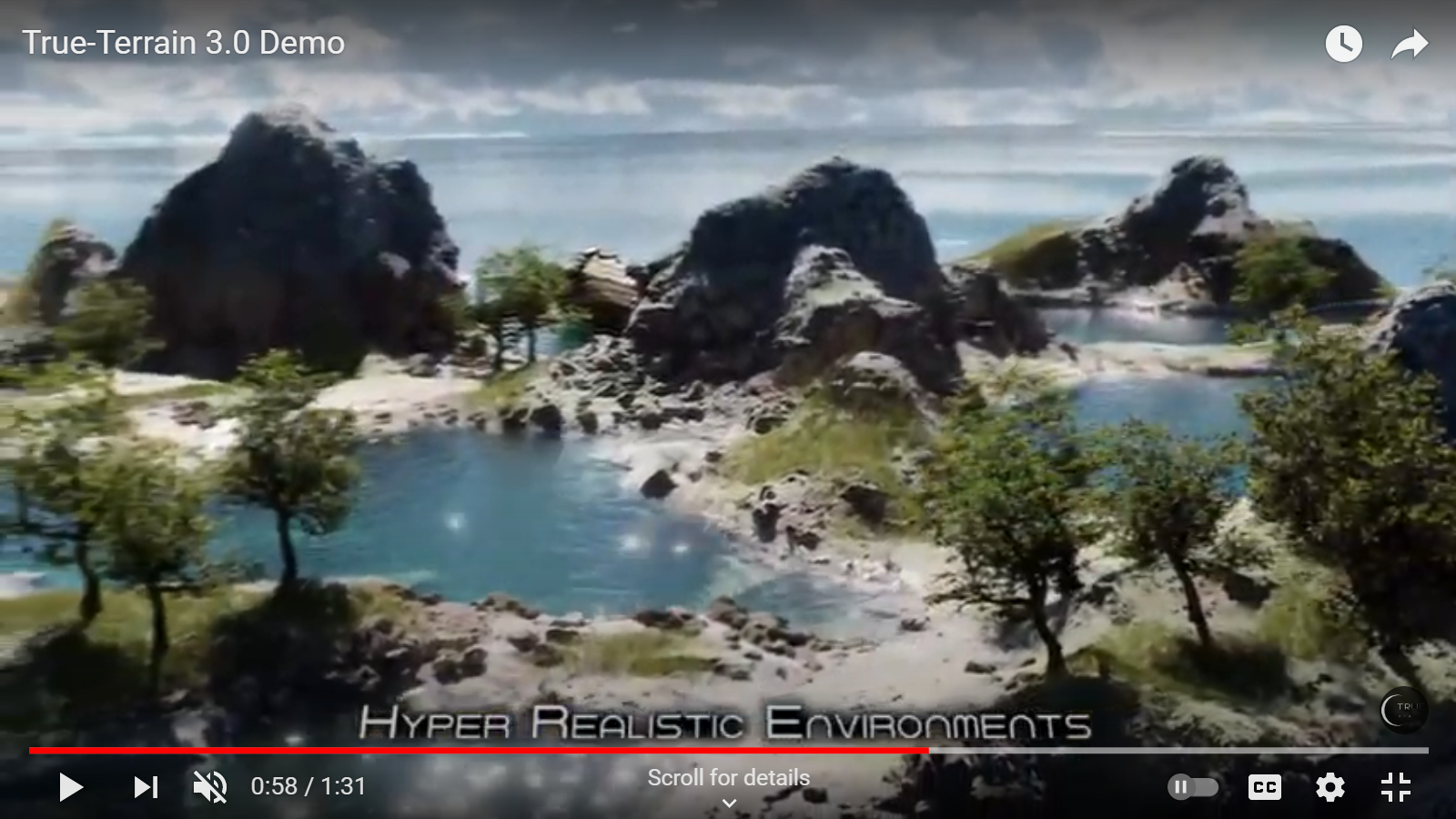 True Terrain 3.0 - $42
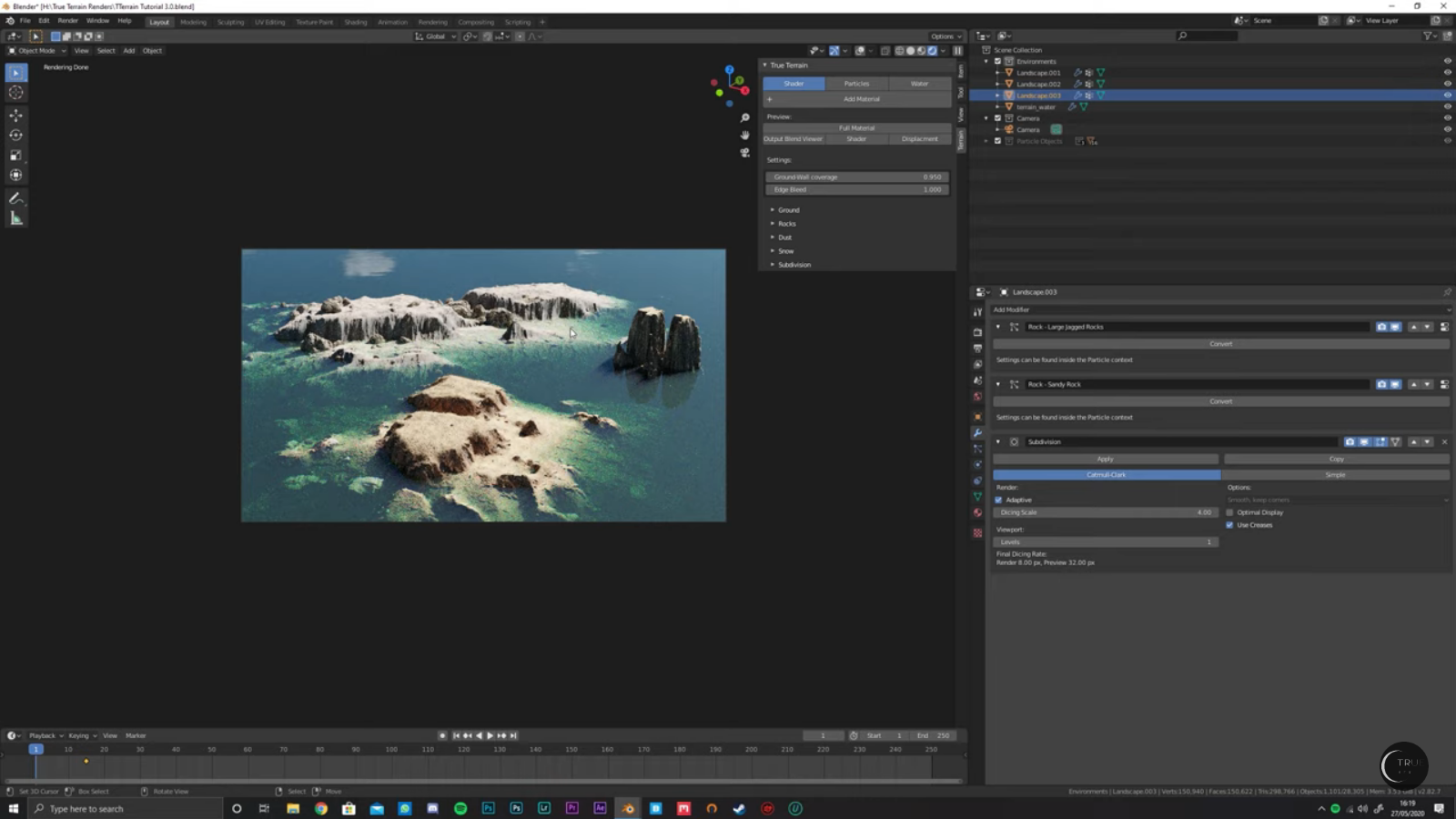 Vegetation Addon by B-production- $99
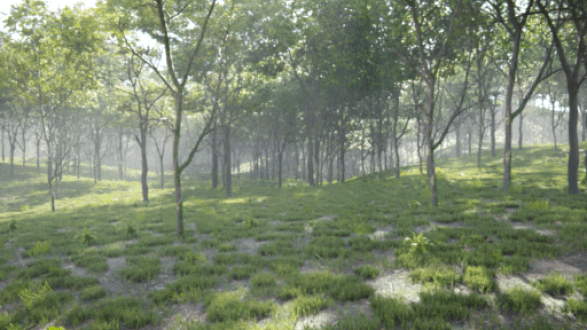 Blender Grove $120
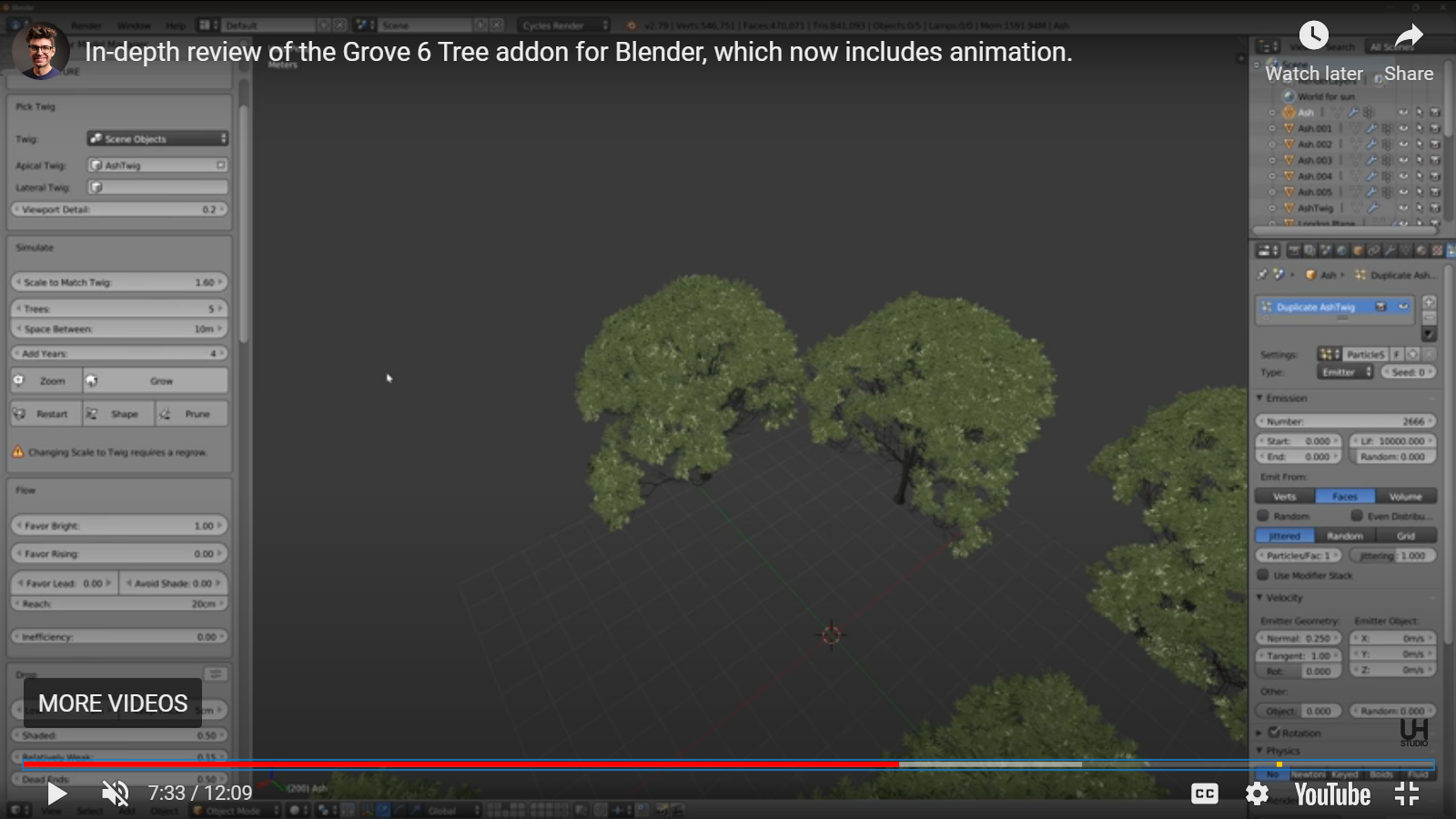 Sappling Tree Generator Addon $00
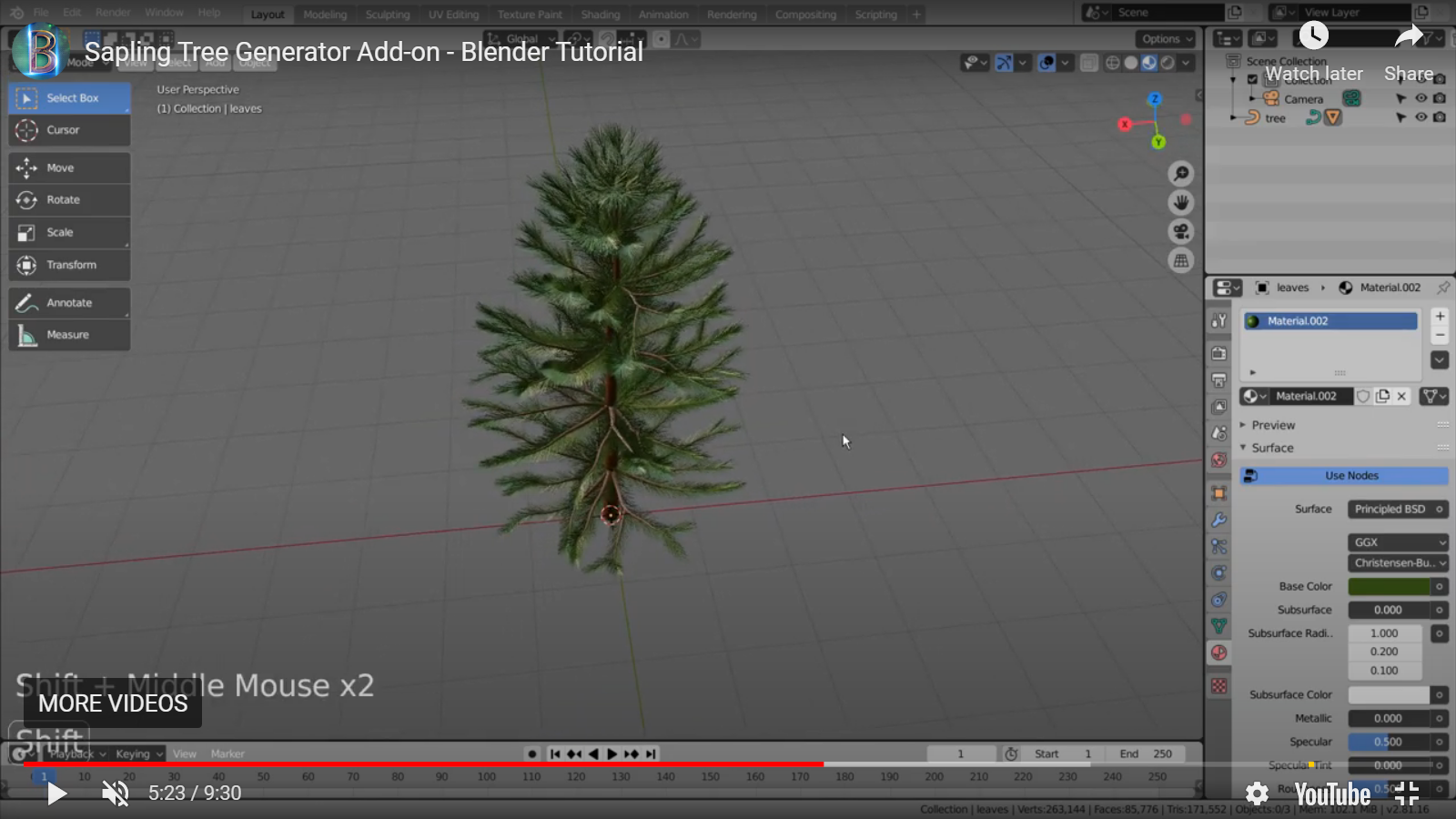 Real Trees $20
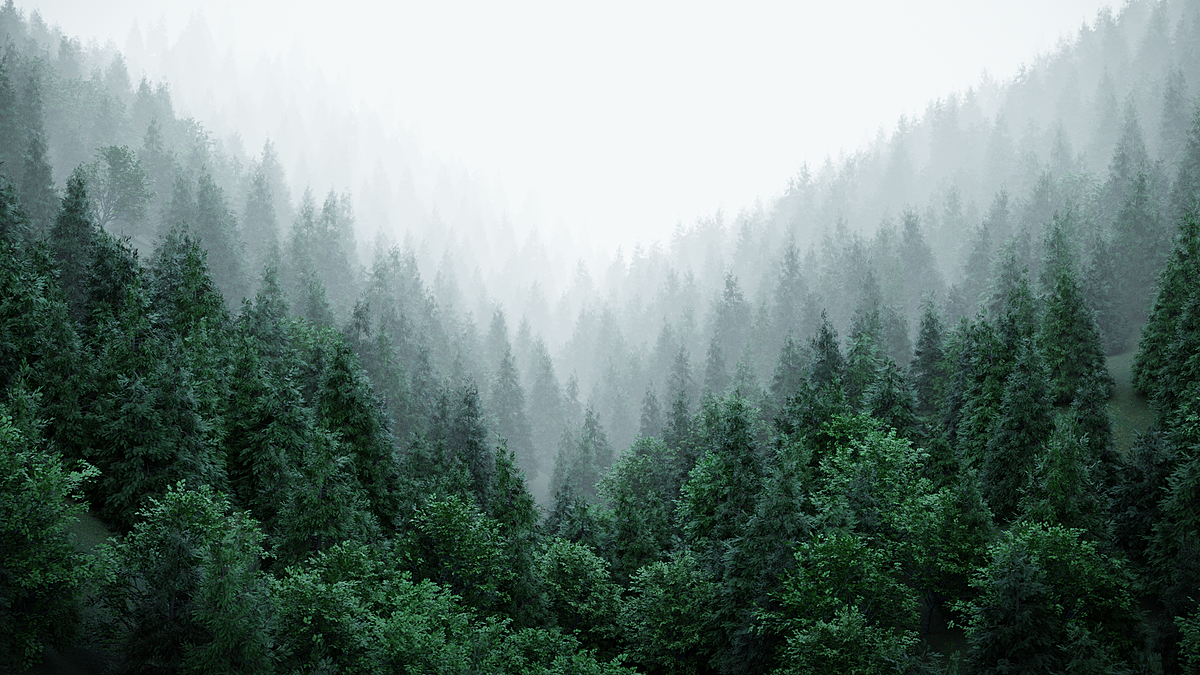 Grasswald $45 + 95
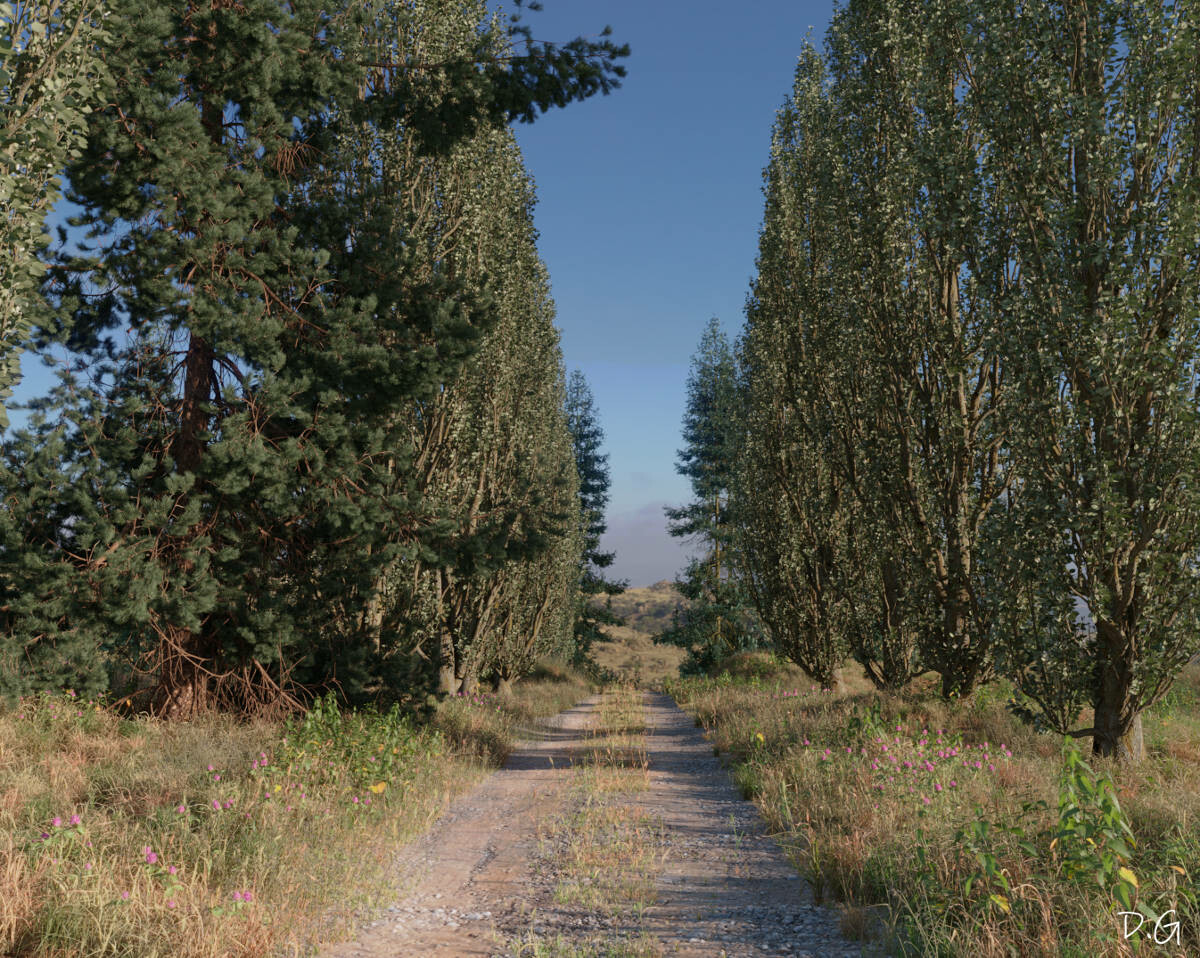 Grasswald $45 + 95
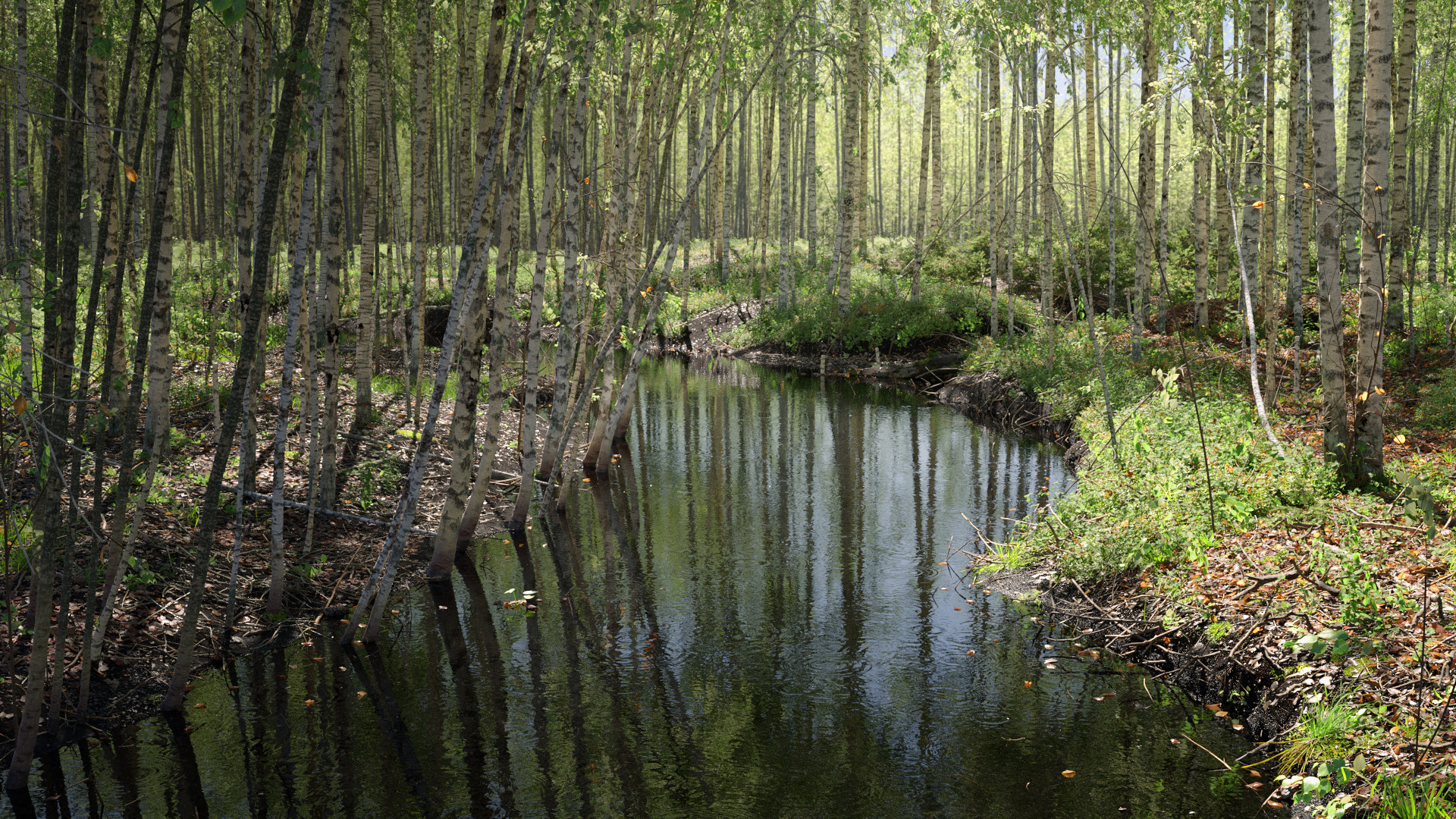 Grasswald $45 + 95
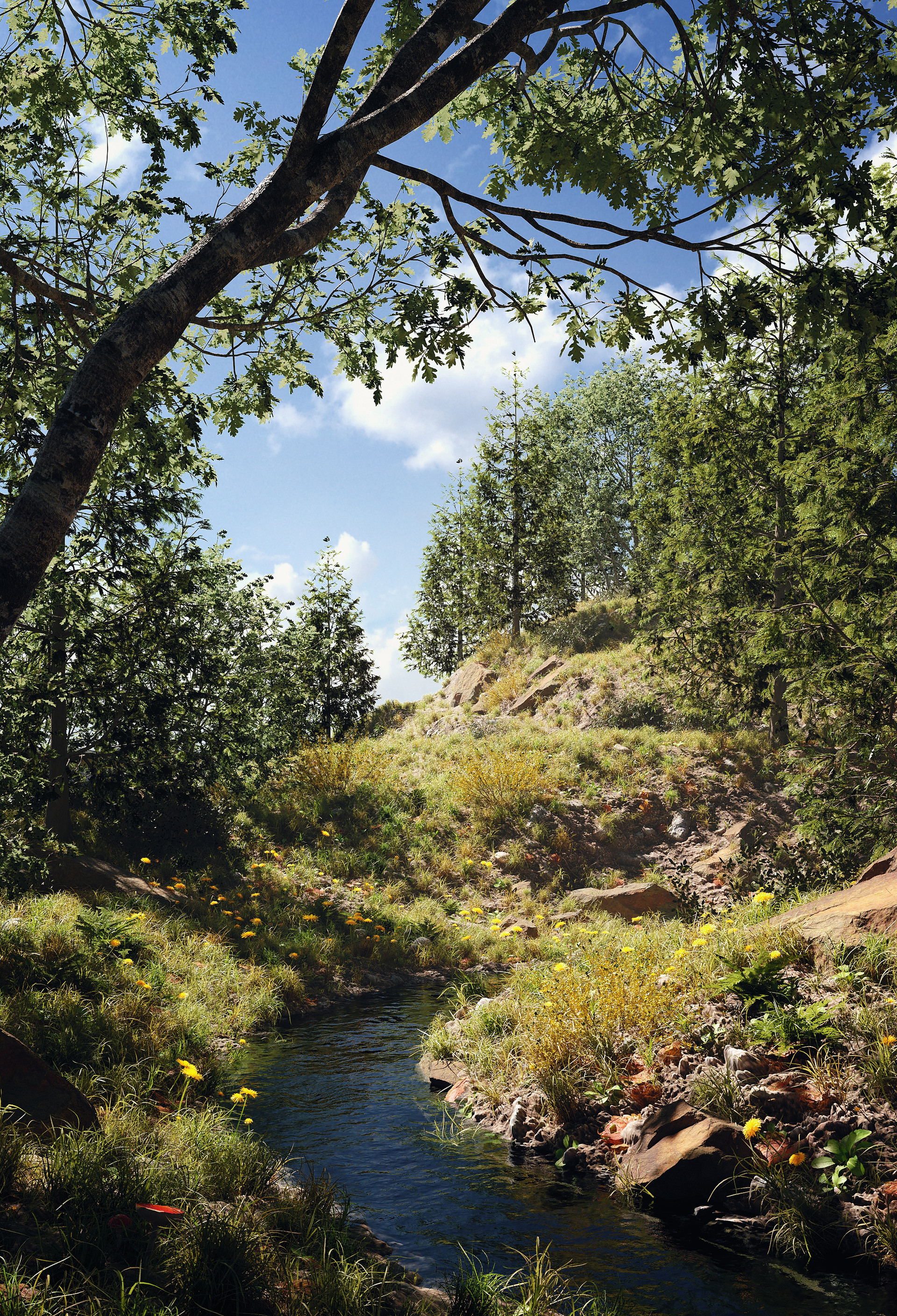 RealGrass by Wolf in Models $20
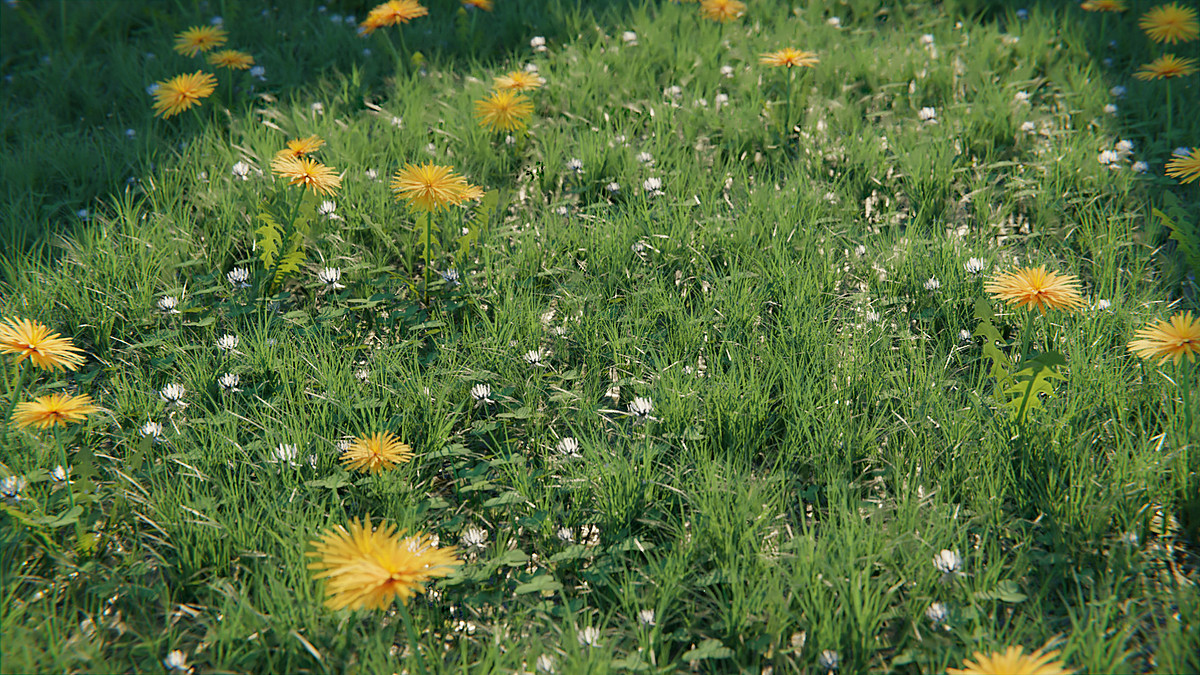 RealGrass by Wolf in Models $20
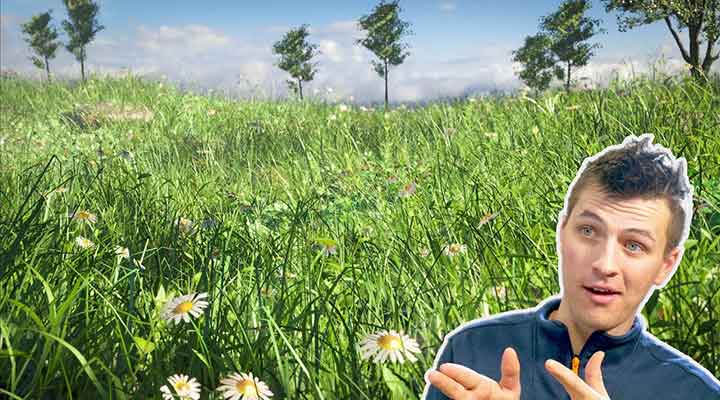 RockGenerator Addon $00
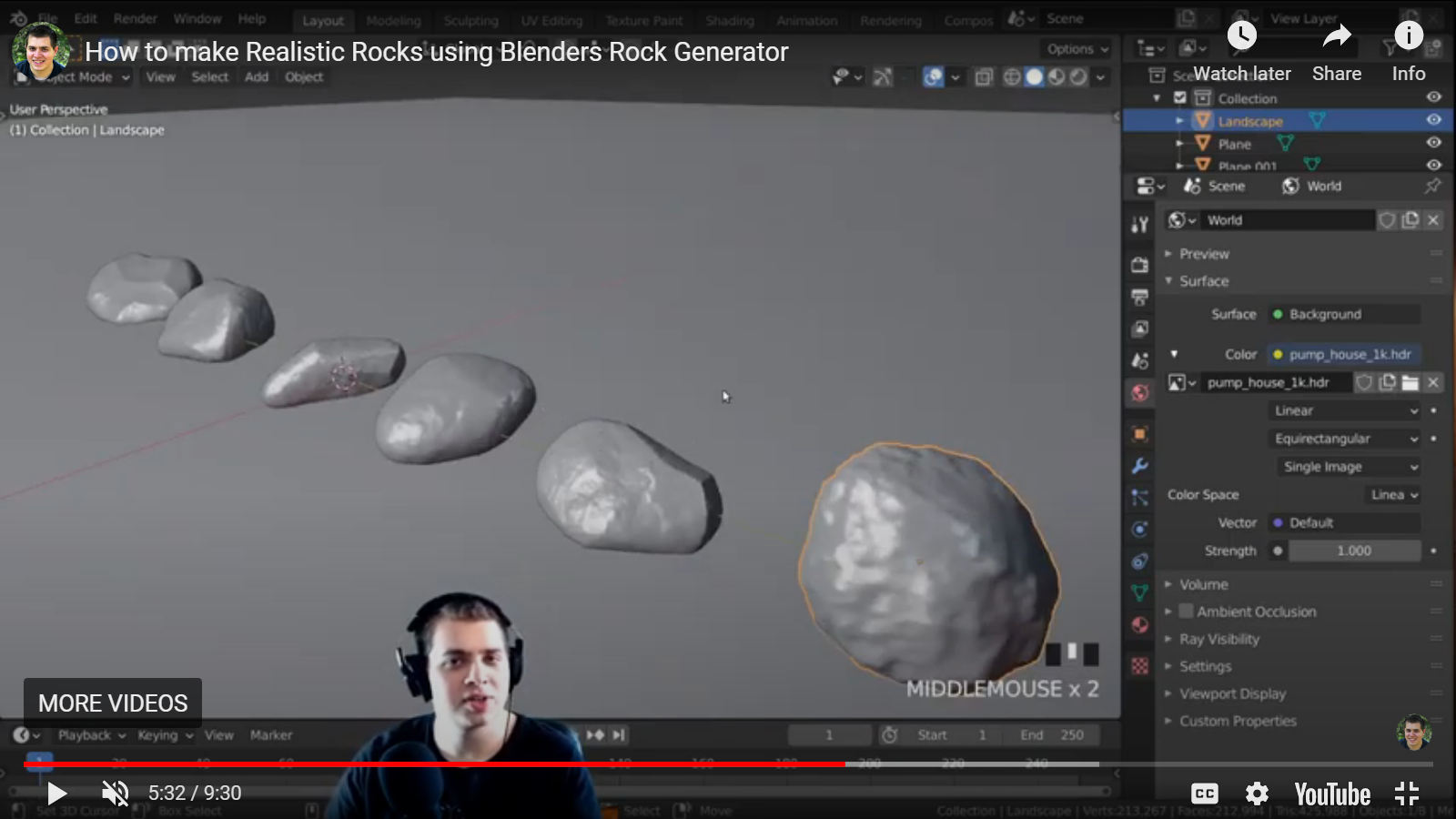 Ant Landscape Addon $00
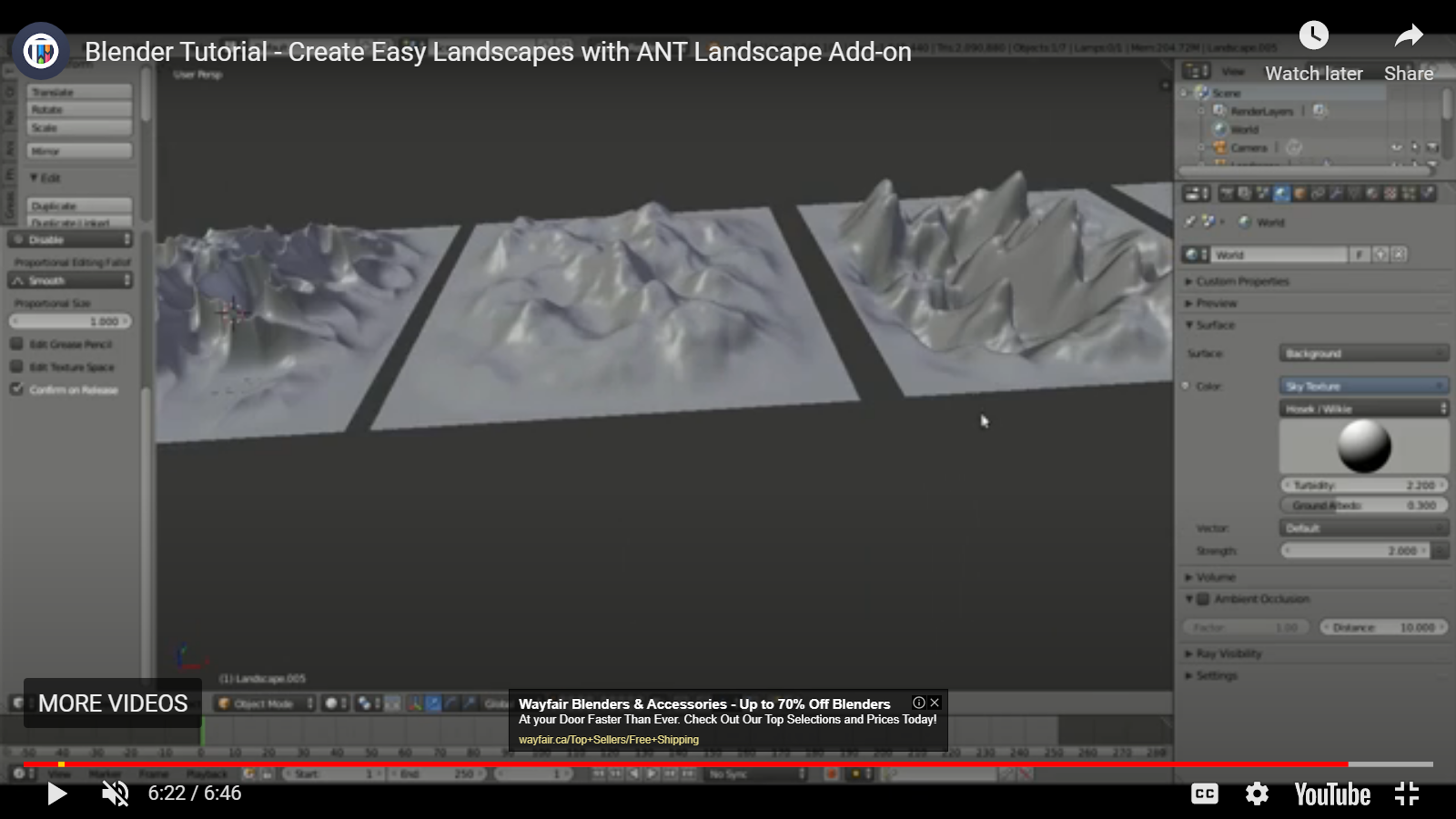 Dust 3D (Animal Maker) $00
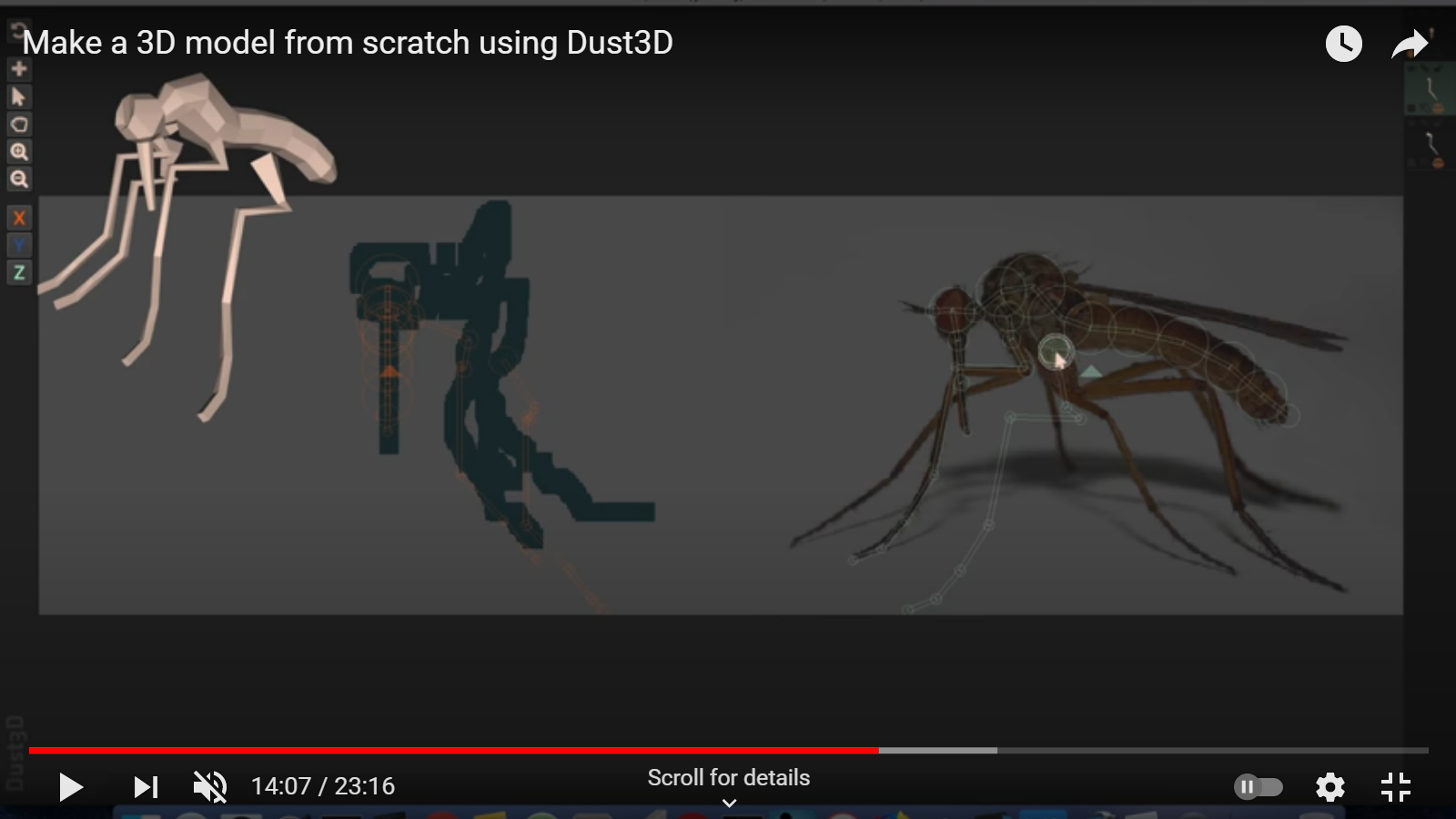 Dust 3D (Animal Maker) $00
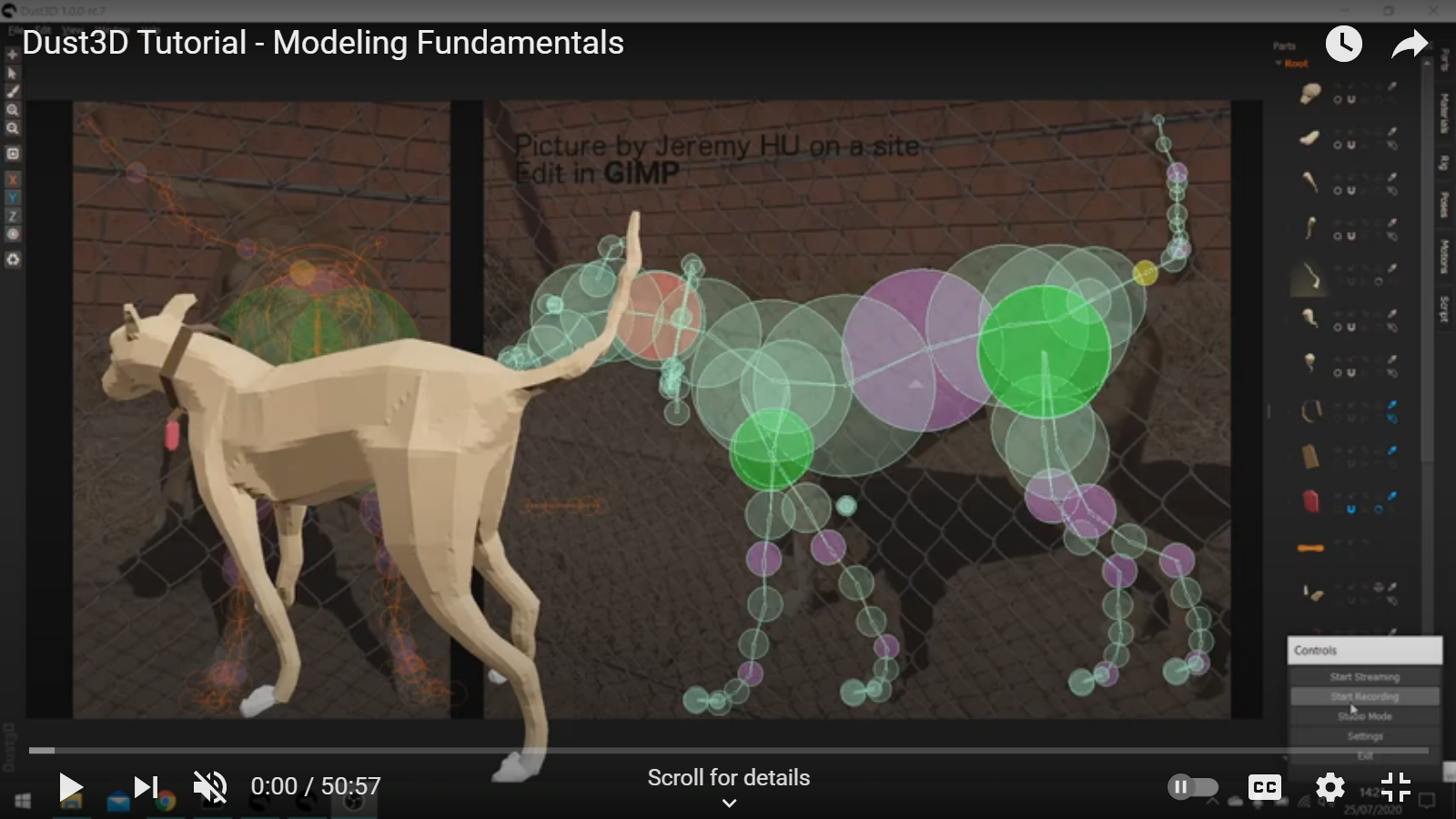 Dust 3D (Animal Maker) $00
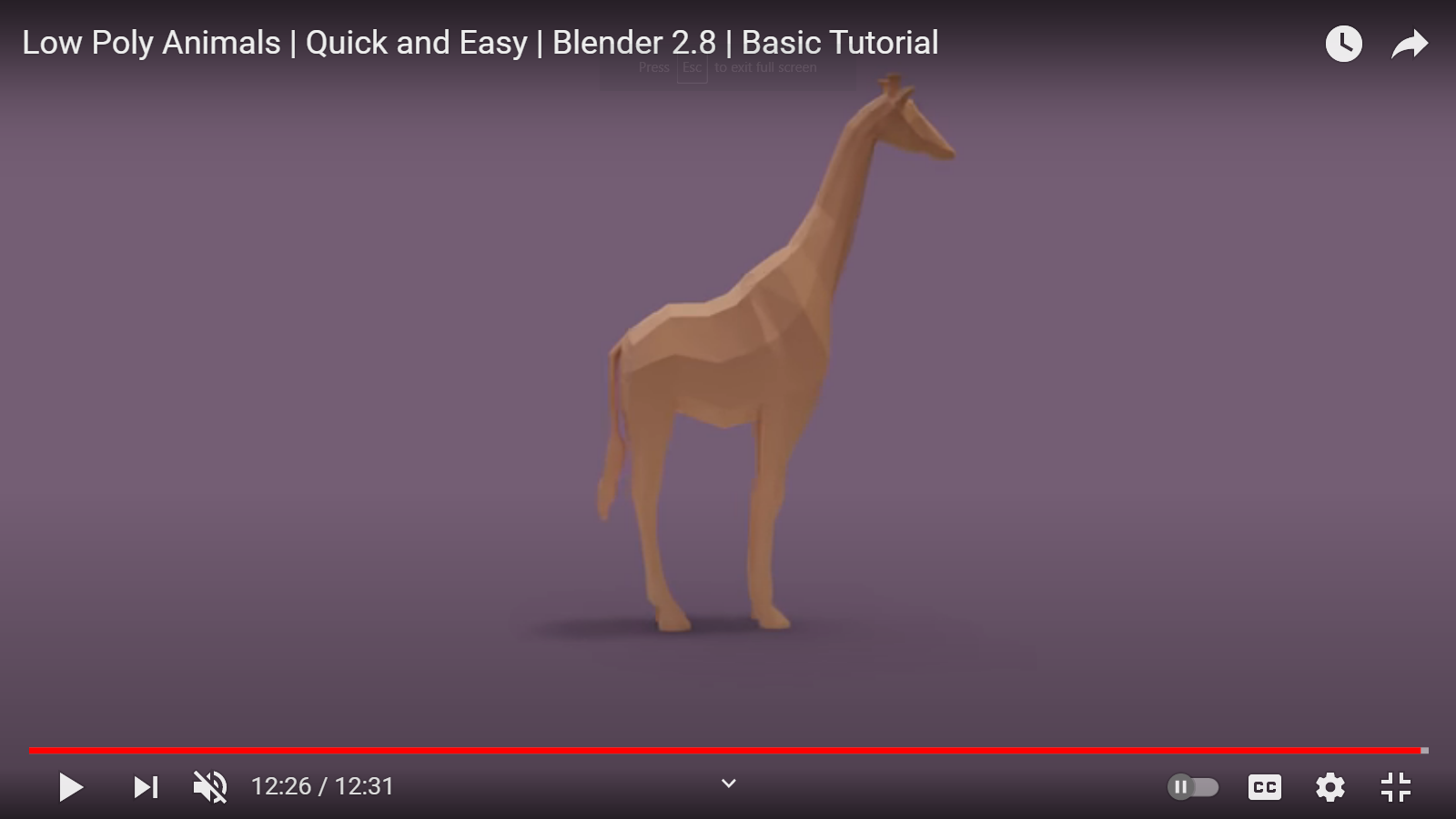 Majic Uvs $00
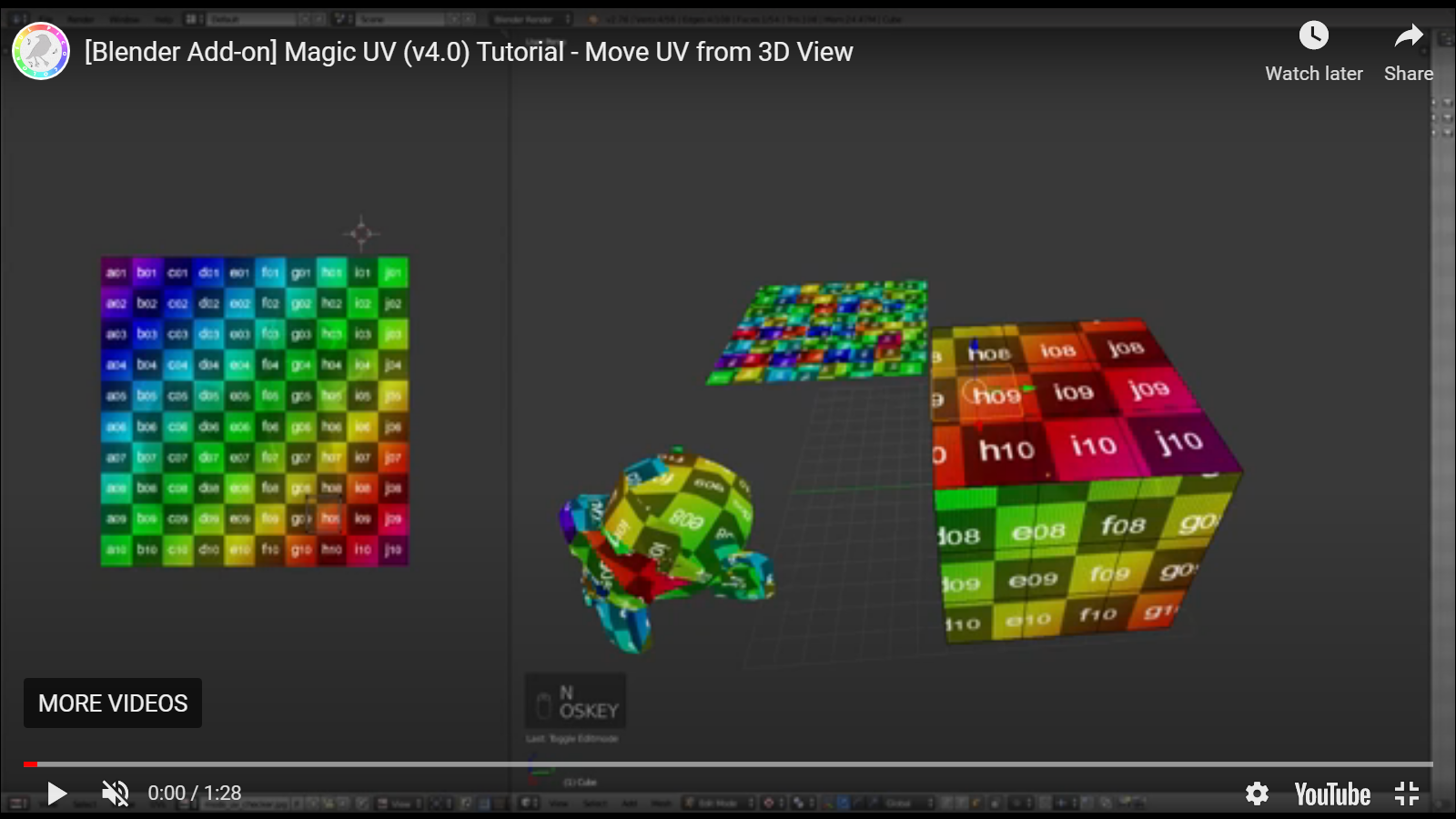 Summary of Videos
In reverse chronological order
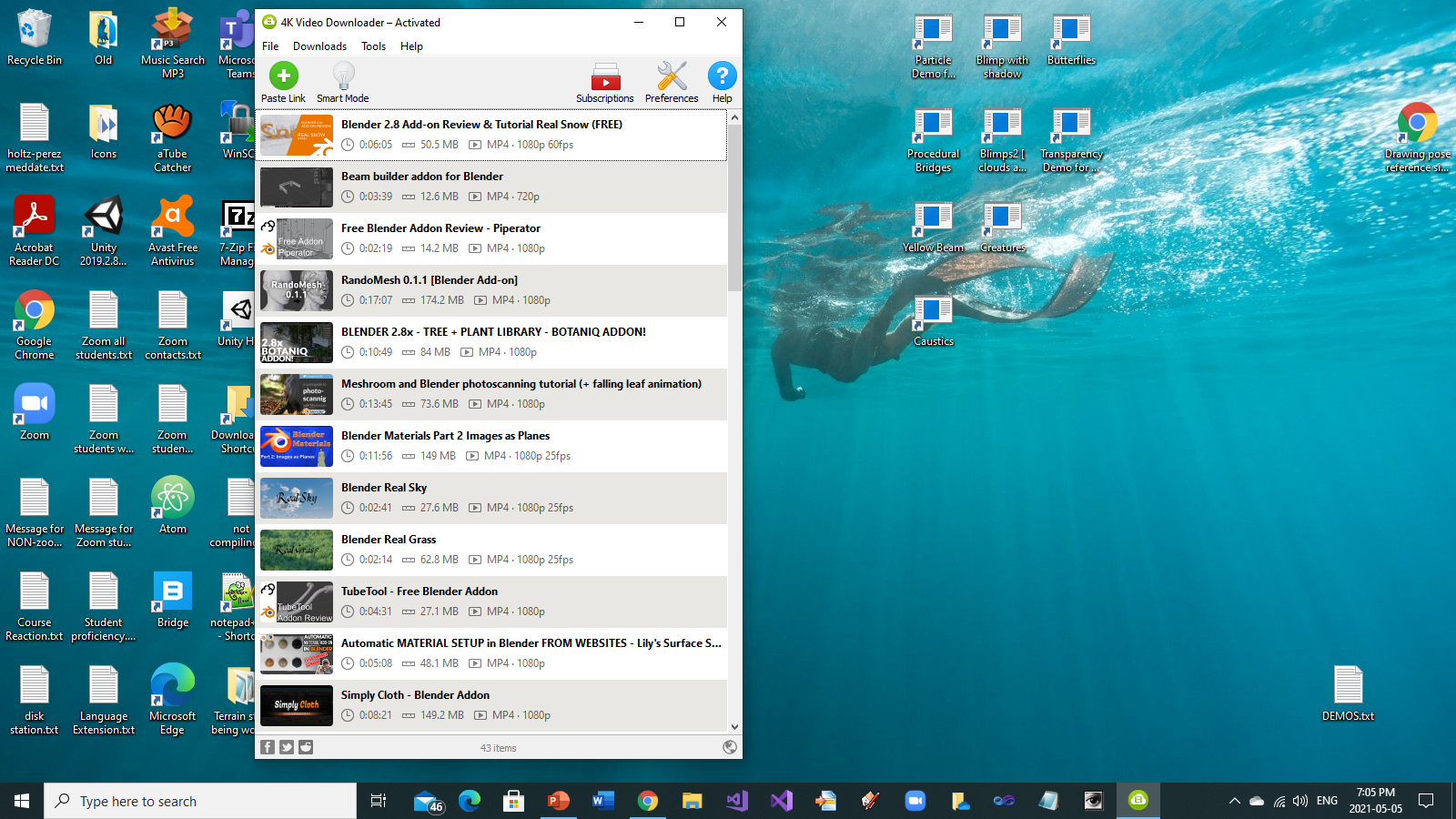 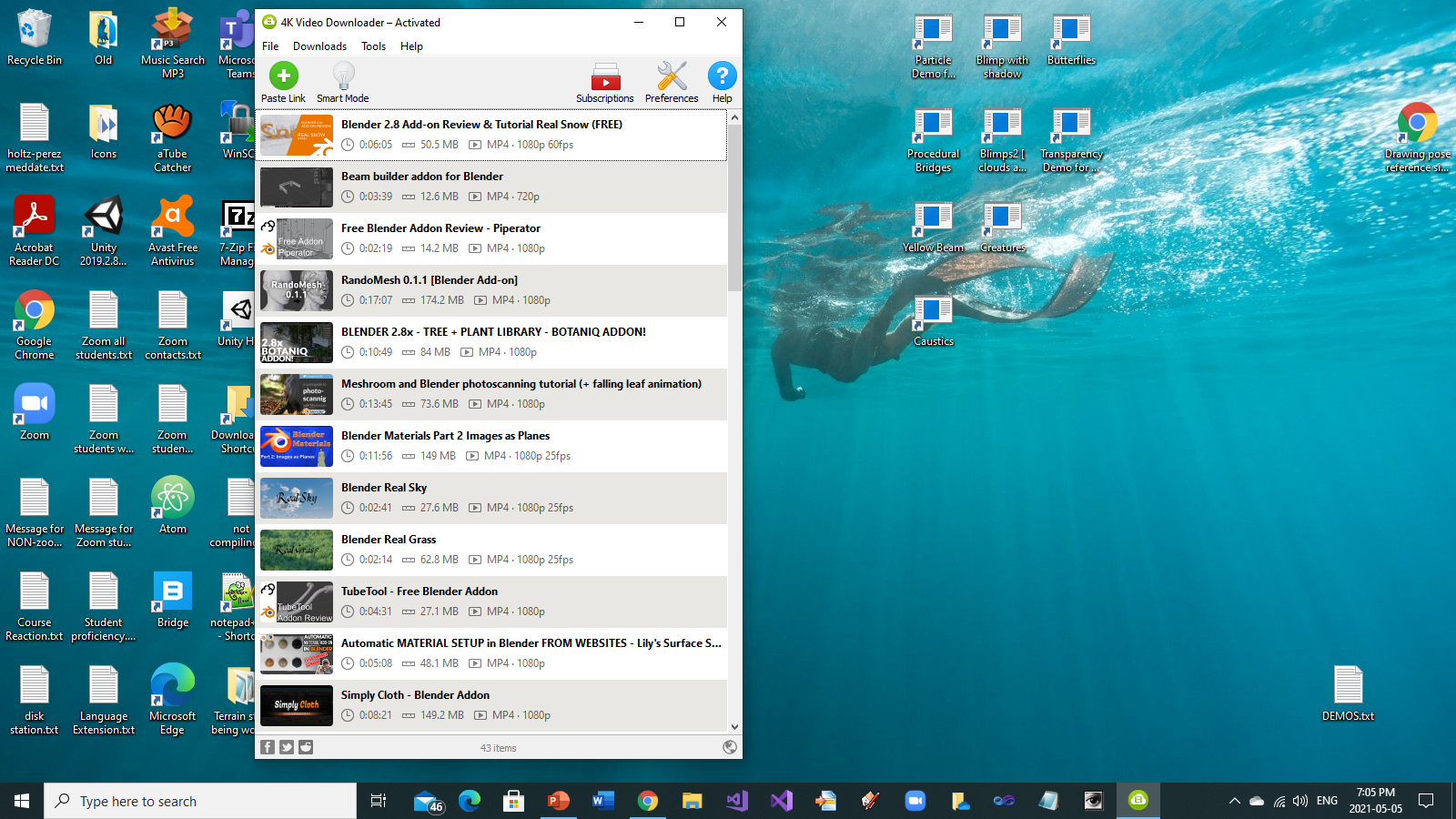 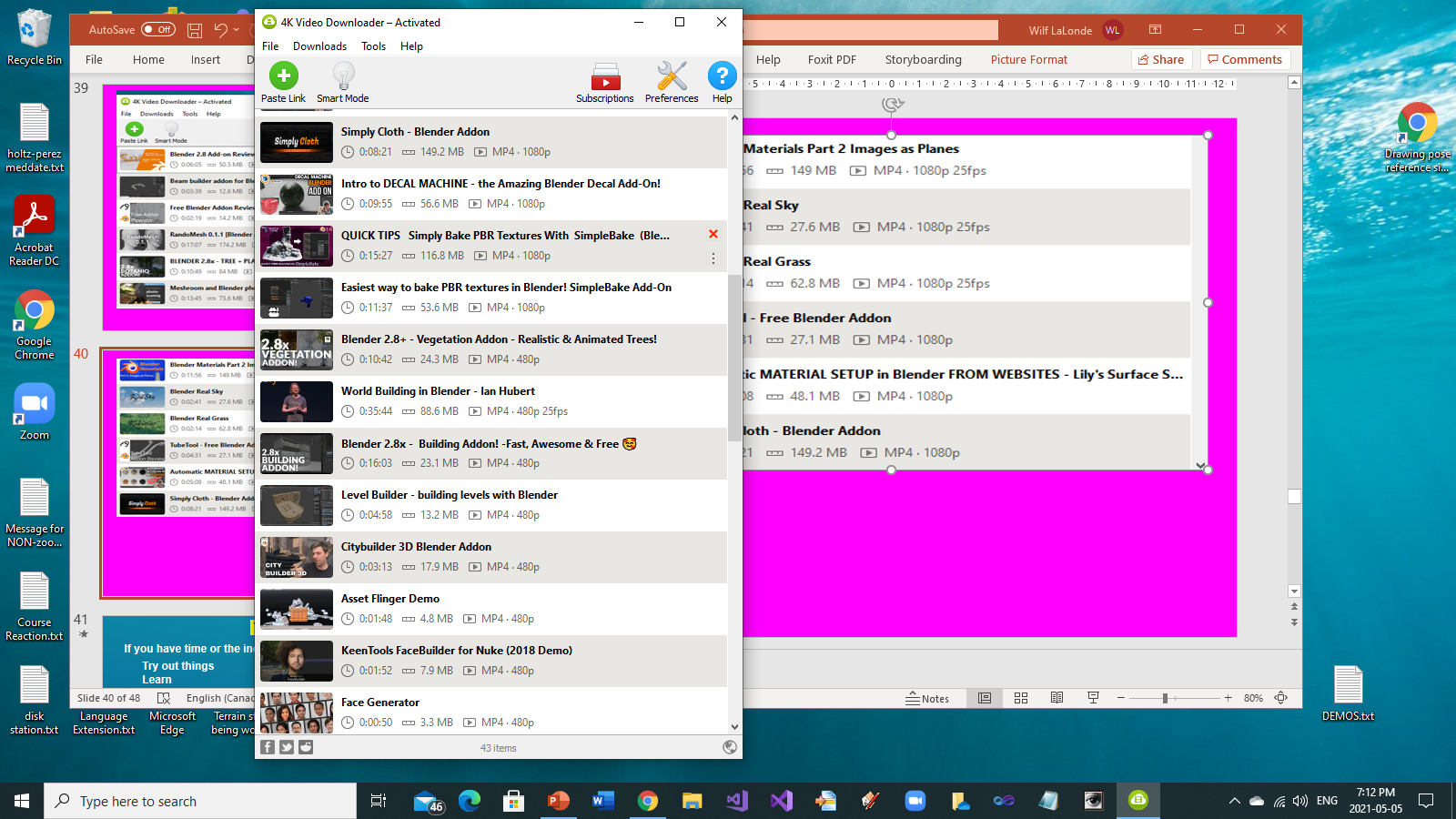 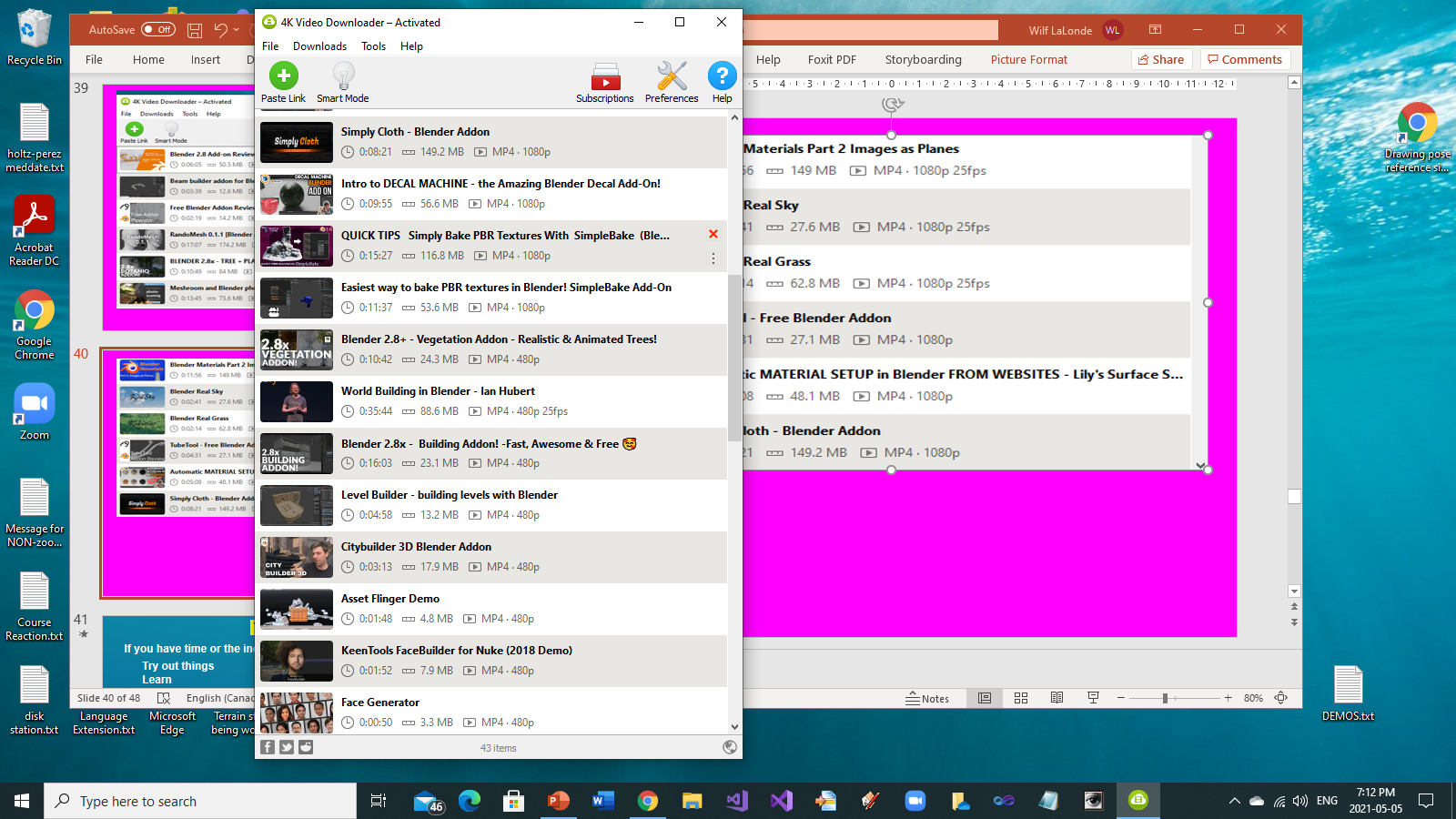 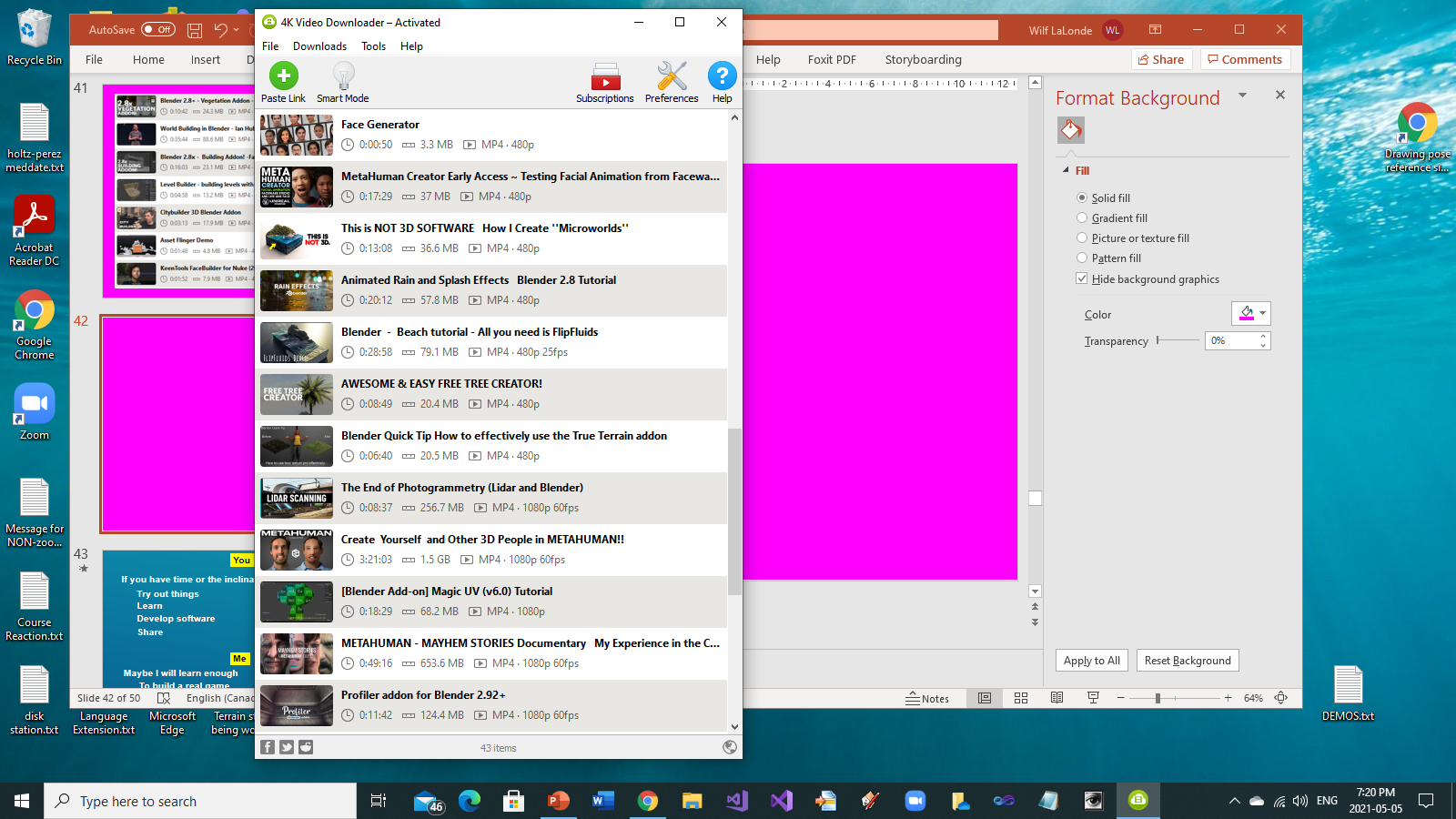 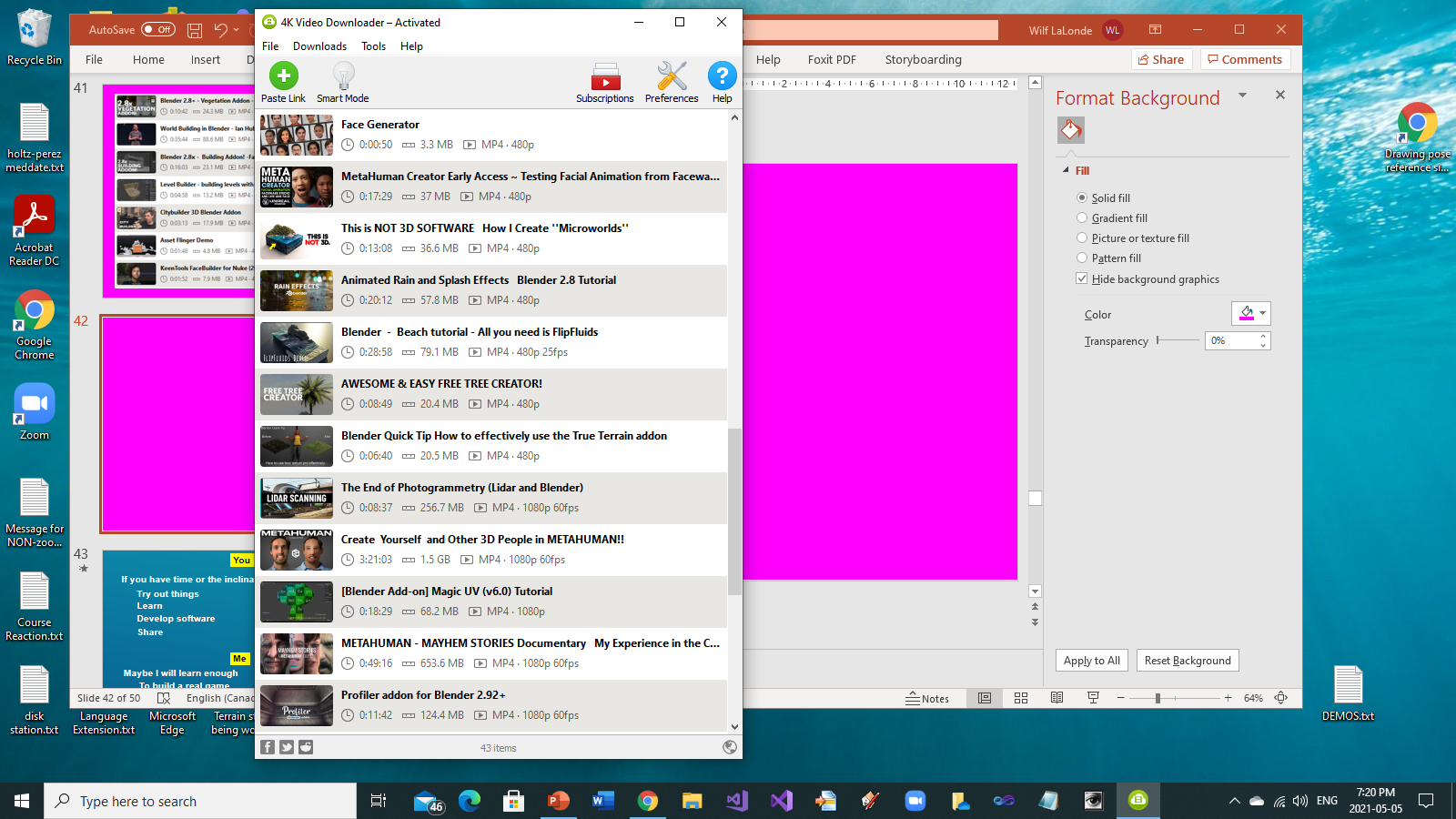 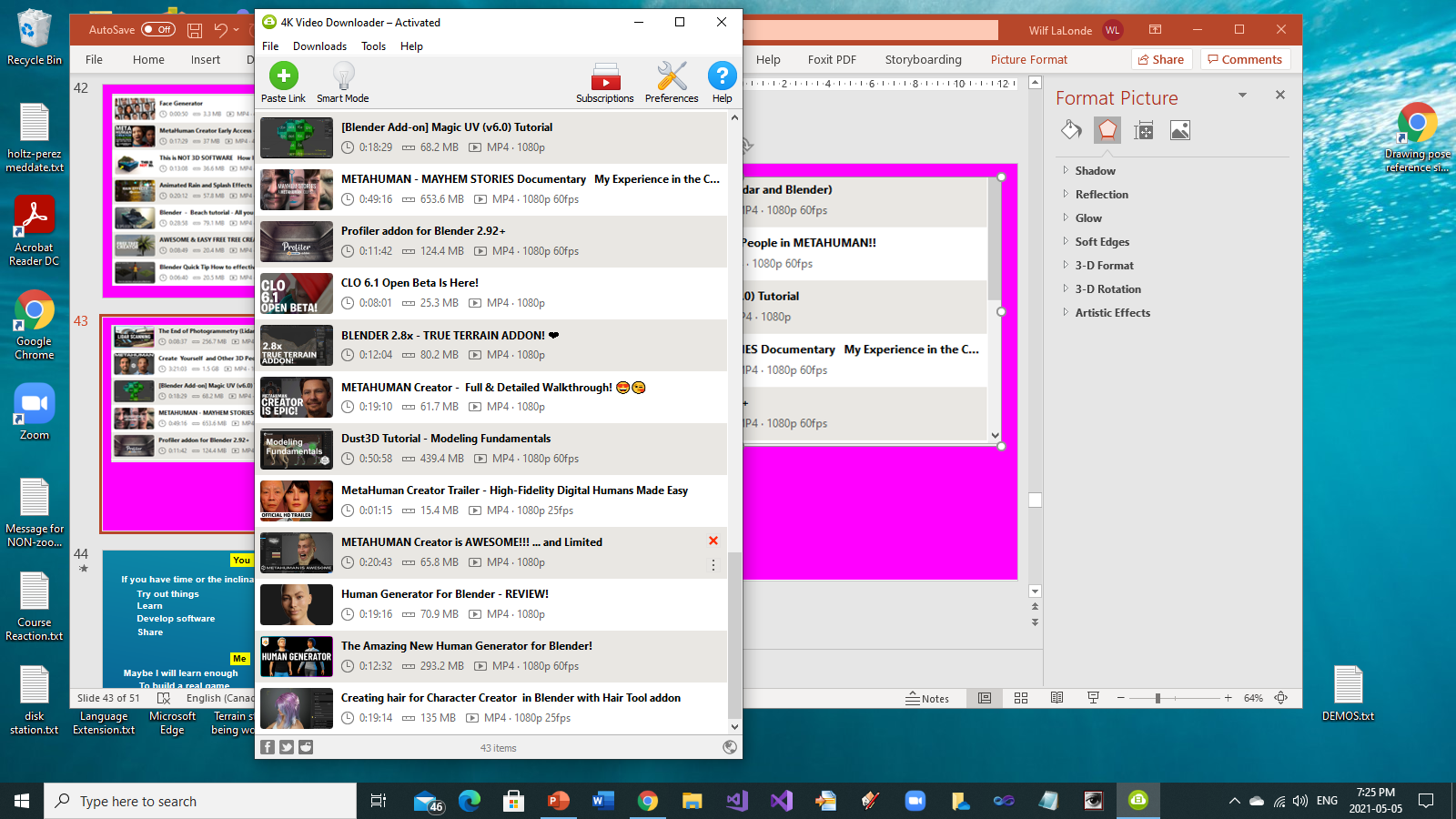 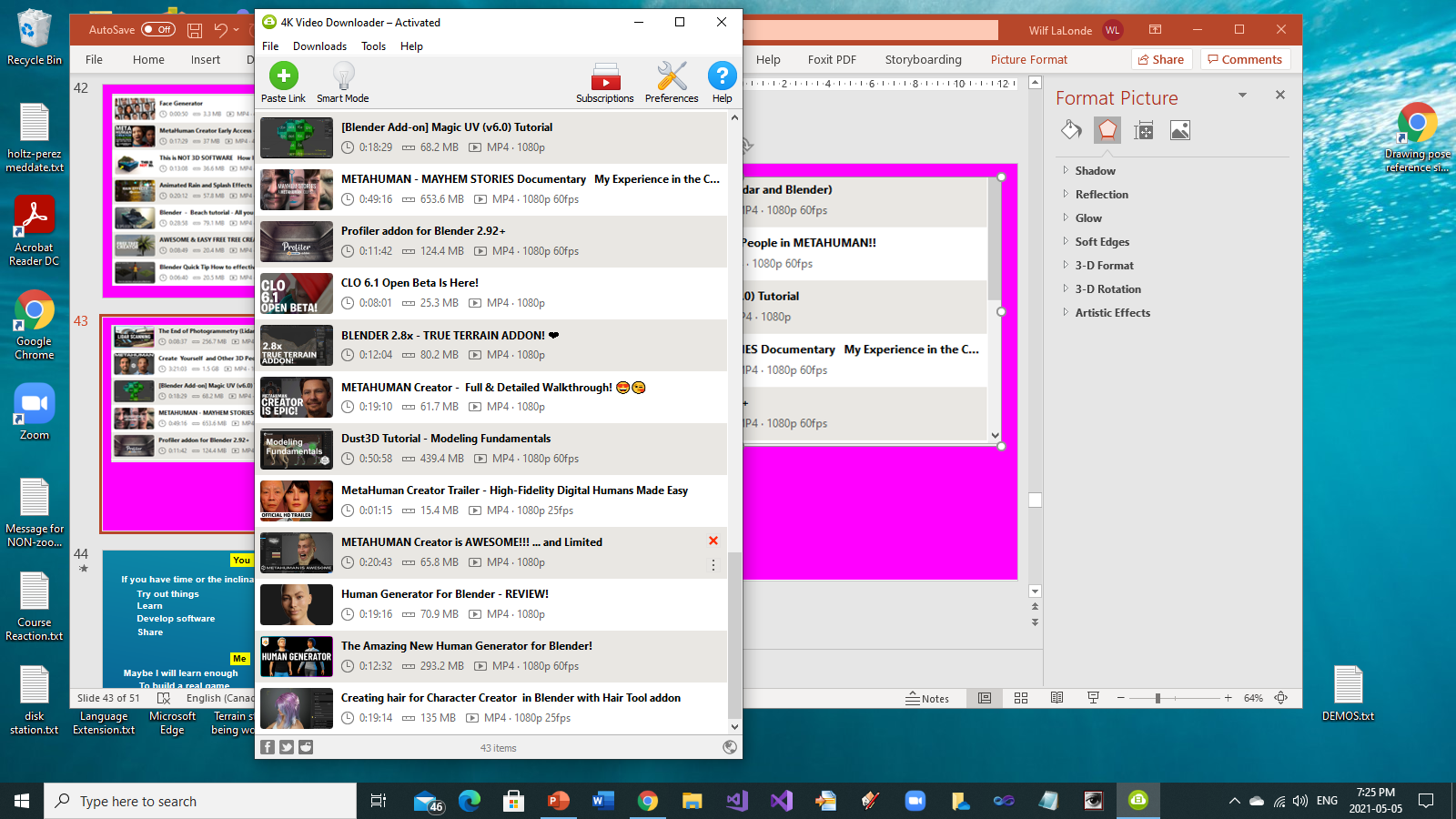 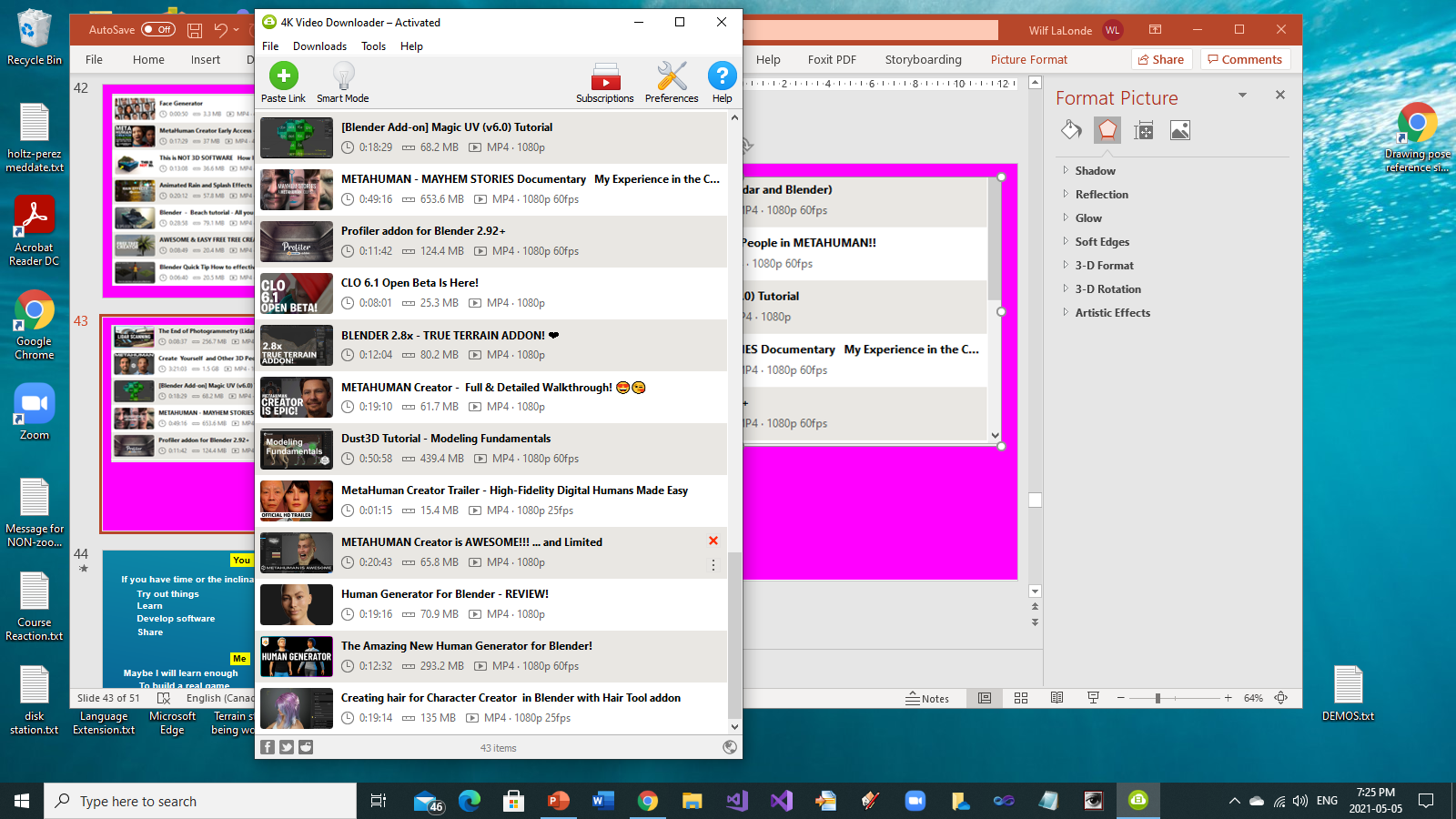 You
If you have time or the inclination
Try out things
Be part of a group
Learn
Develop software
Share
Me
Maybe I will learn enough
Be part of a group
To build a real game
To create a course
Many possible futures
List of addons That I Found
#1:
Metahuman + unreal
free but must use unreal
$68
#2:
Human generator + blender
#3:
True Terrain + blender
$27 + $42
Free with Nuke ($149/yr)
#4:
Face Builder + blender
#5:
Rock generator + blender
Free from GitHub
Free + BUILT-IN
#6:
Magic Uvs + blender
#7:
Dust 3D (animals)
Free
page 1 of 2
List of addons That I Found
#8:
Asset flinger
Free from GitHub
$74 + $40 per city
#9:
Citybuilder
$20
#10:
Level  Builder
Free from GitHub
#11:
Building Tools
$42
#12:
Hair tool from GumRoad
Free+$42+$79+$99
#13:
Vegetation from Grasswalkd3D
$42 + $99
#14:
Tree Vegetation BlenderMarket
page 2 of 2
List of addons That I Found
#15:
Mirage3 (Terrain)
$25 from BlenderNation
$12
#16:
SimpleBake (pbr)
$50
#17:
Decal Machine (decaling)
$33 from BlenderNation
#18:
Simply Clothes Pro
$42
#19:
Hair tool from GumRoad
Free
#20:
Sapling tree generator
$69
#21:
Transportation (vehicles)
page 3 of 3
List of addons That I Found
#22:
Real Grass
$20 from BlenderNation
KitOps (decaling)
$1+$35)
#23:
Botaniq (trees)
$39 + $109
#24:
$33 from BlenderNation
#25:
Piperator
$42
#26:
Free
#27:
$69
#28:
page 3 of 3
List of addons That I Found
#22:
$25 from BlenderNation
$12
#23:
$50
#24:
$33 from BlenderNation
#25:
$42
#26:
Free
#27:
$69
#28:
page 3 of 3
Checklist
Does it look good in blender
Can you export from blender
Can you import into your code and draw it; e.g., do you have an appropriate shader and game engine facilities
Goals for End of Summer
50 people + 20 animals milling around
A surrounding environment with
Terrain
Very small town
Trees
Playstation?
What Do You Think?